Один день в детском саду
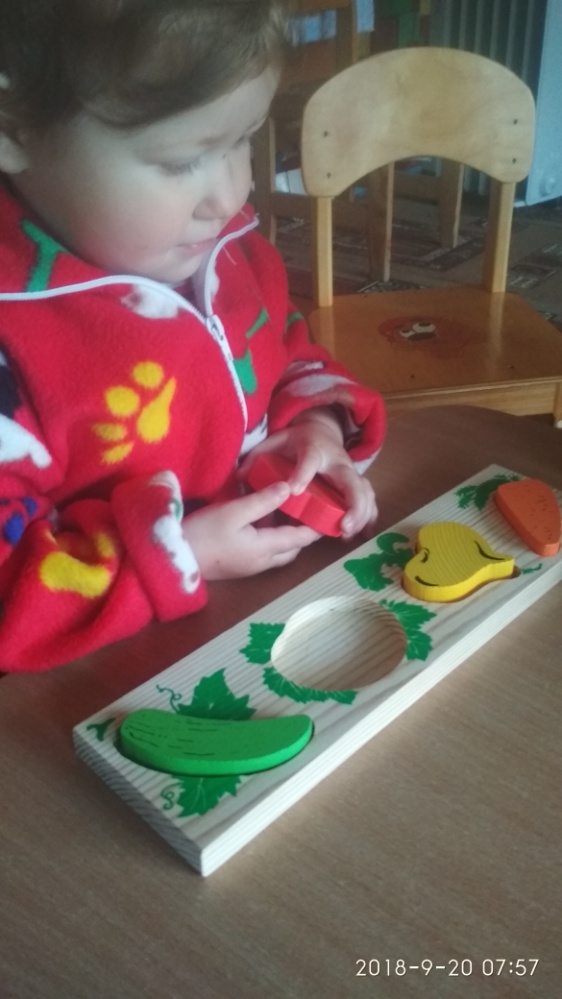 Утренний прием
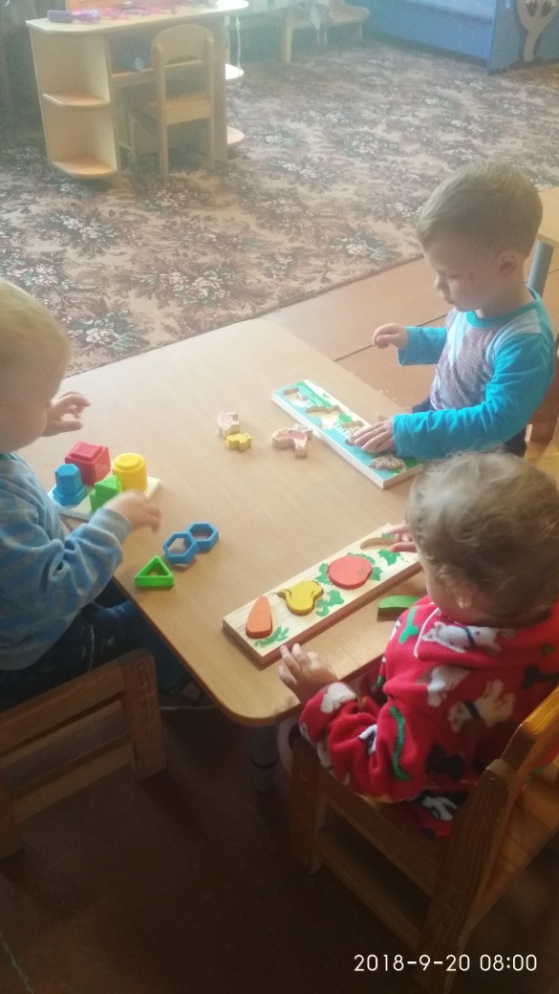 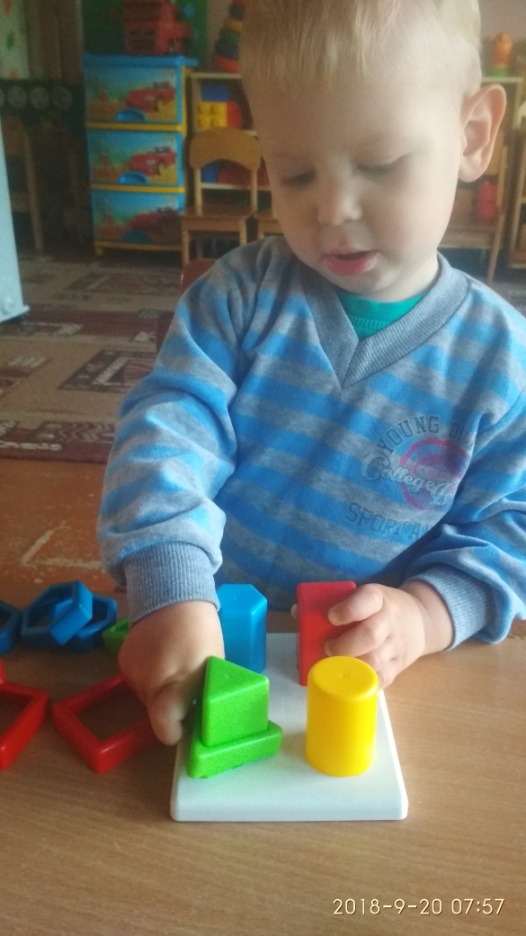 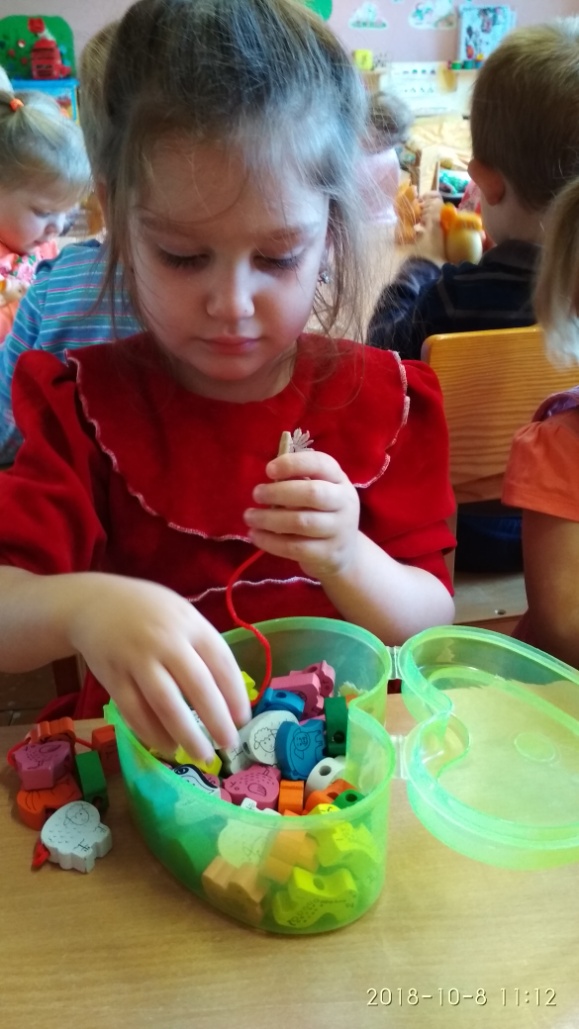 Утренняя гимнастика
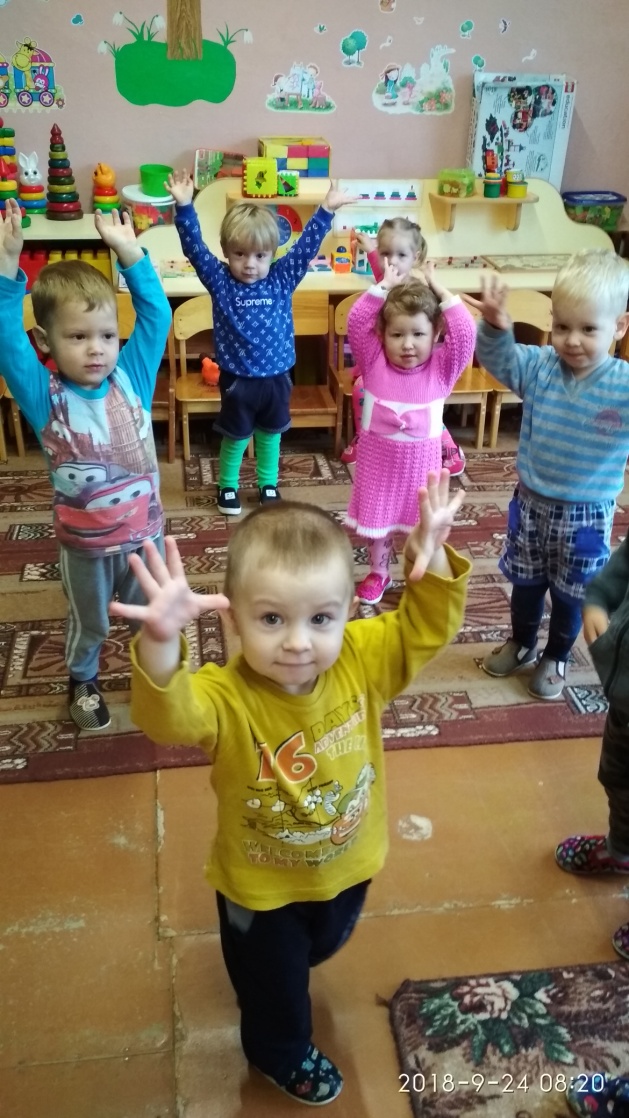 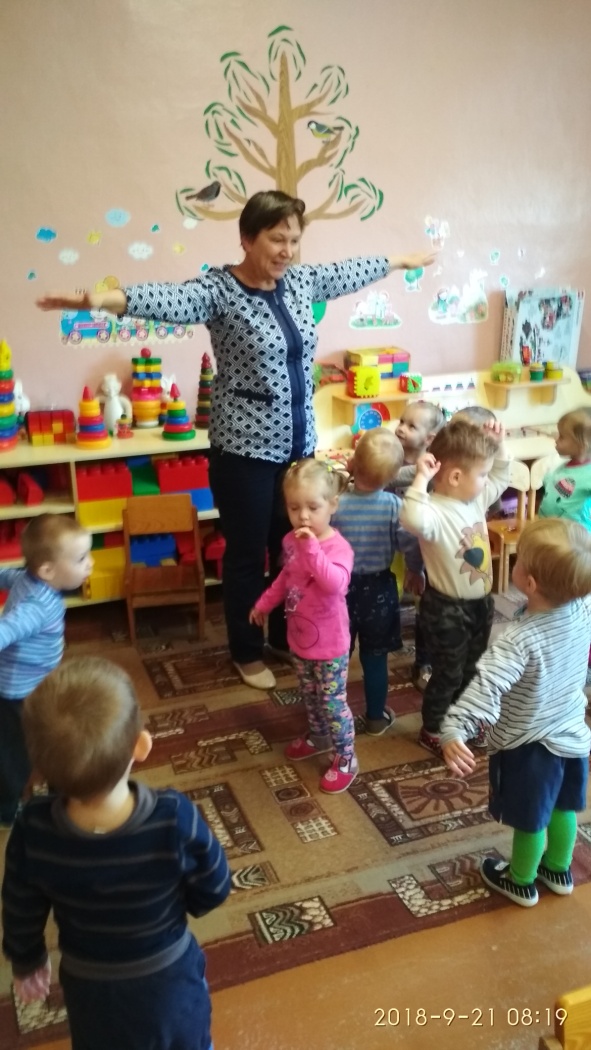 Умывание
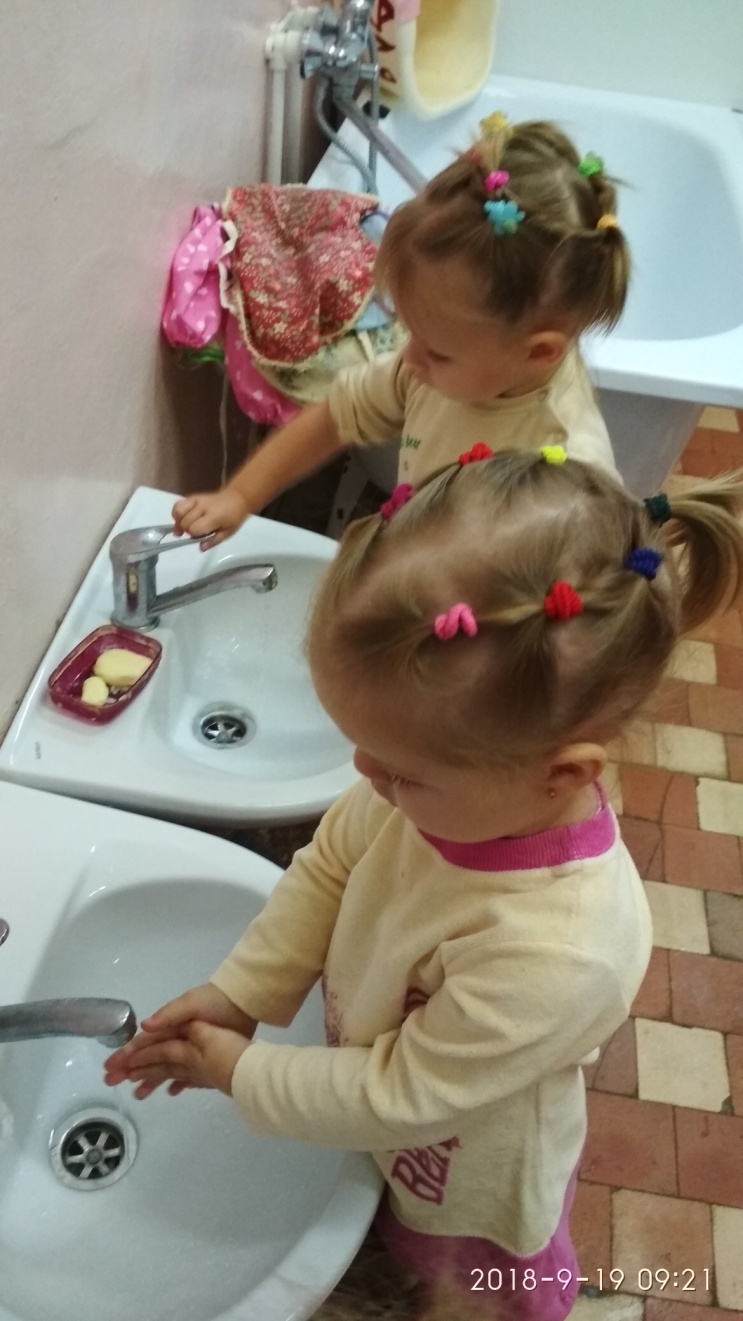 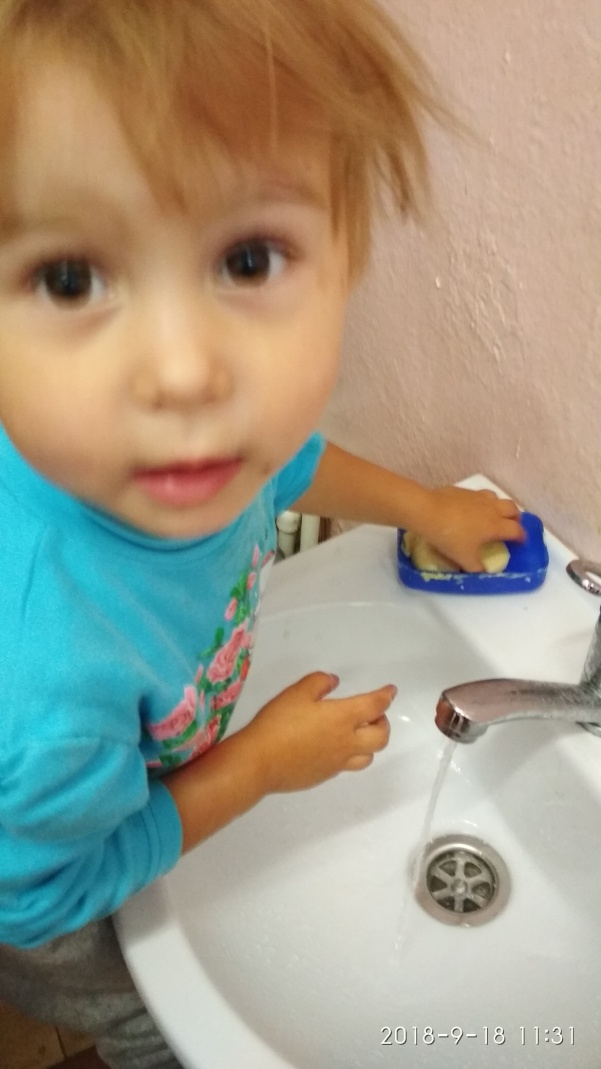 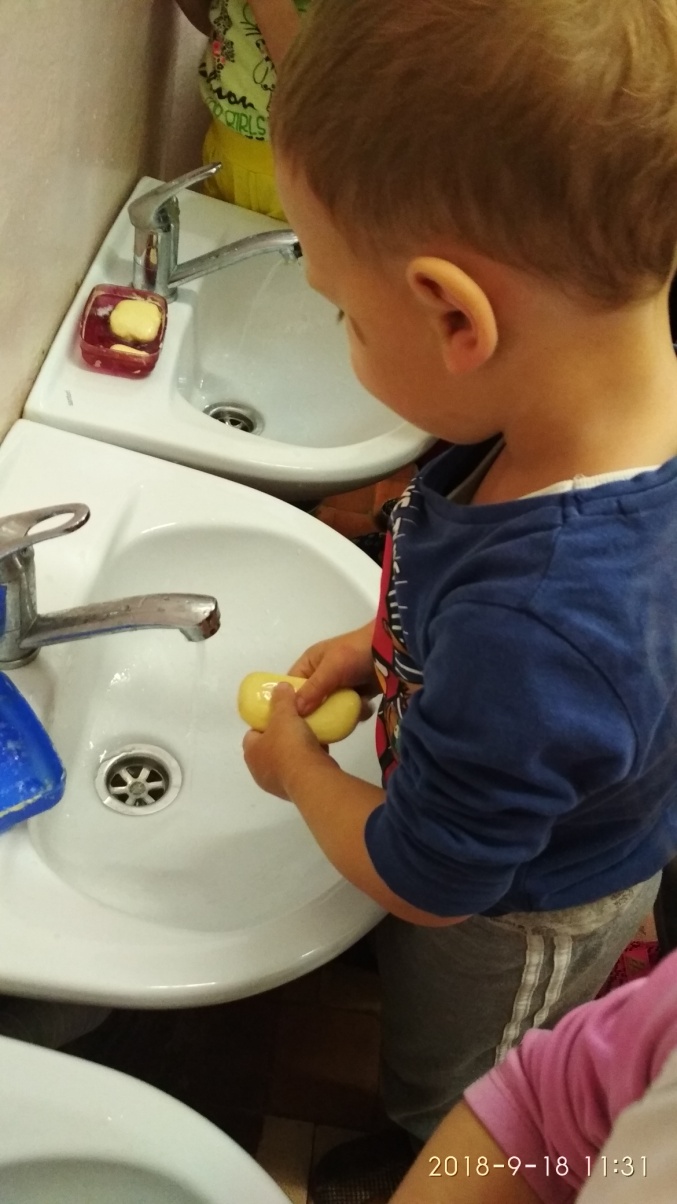 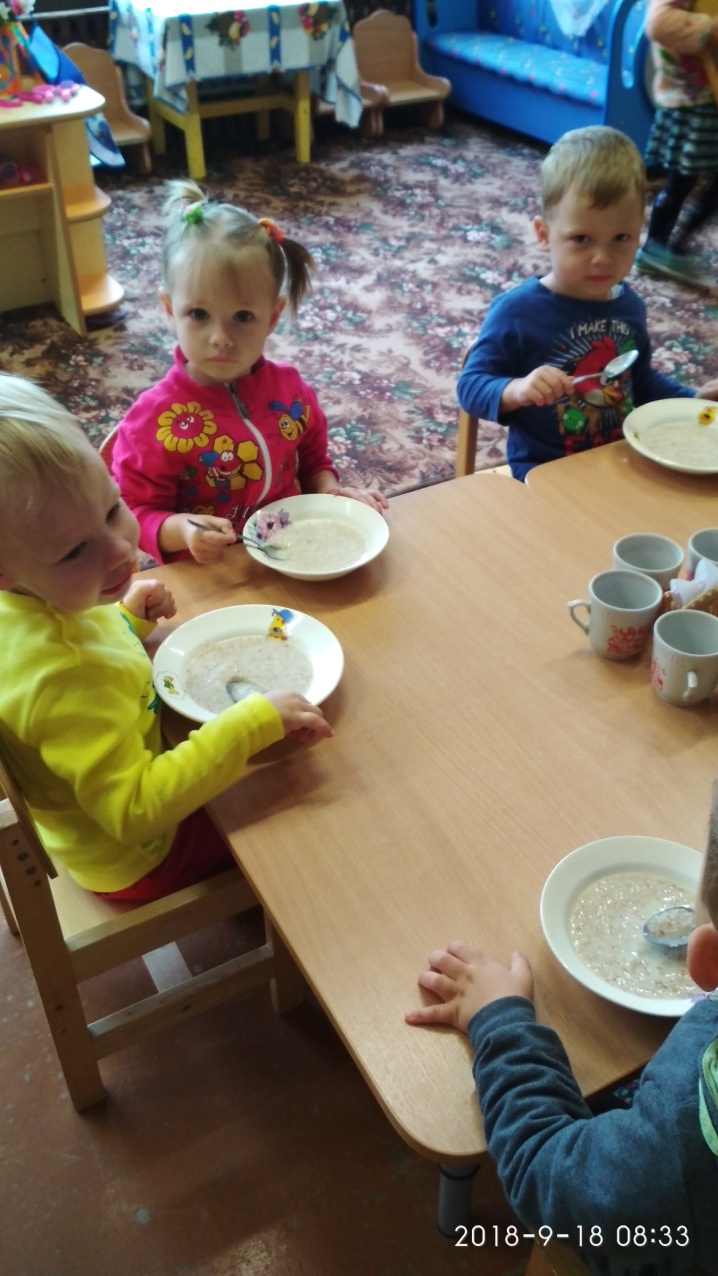 Завтрак
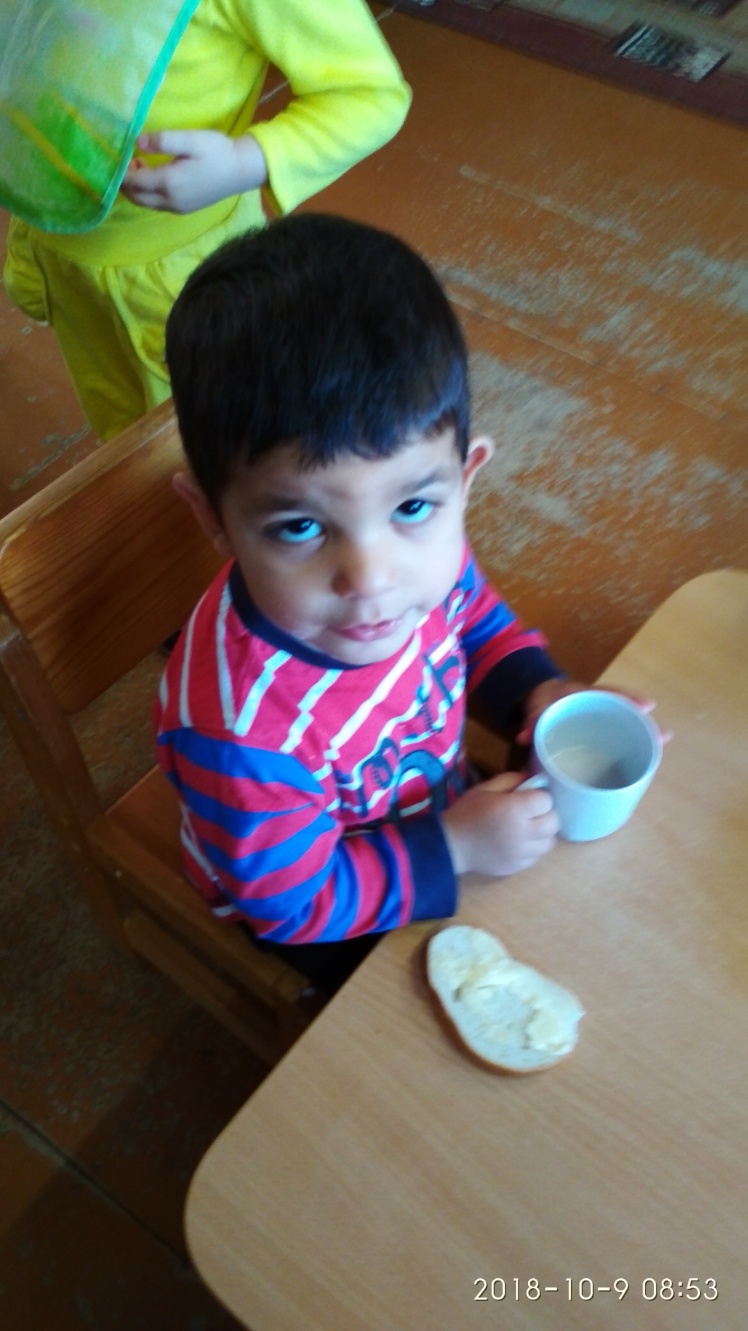 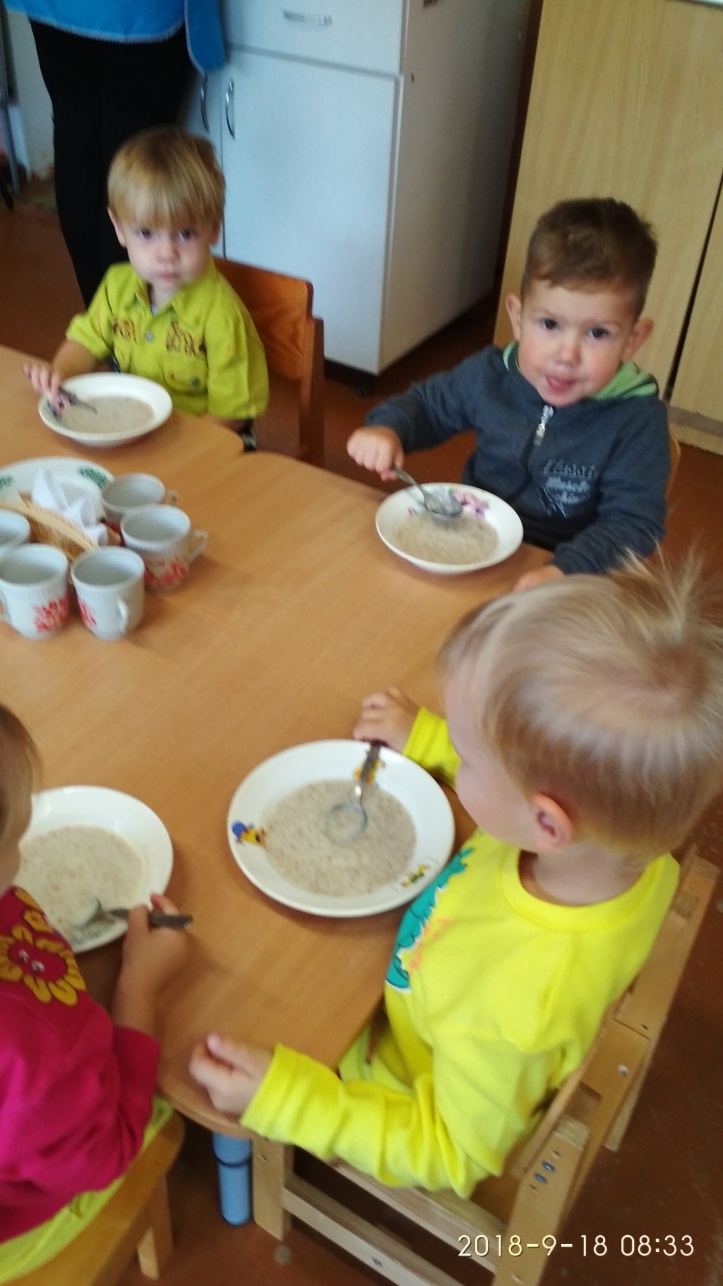 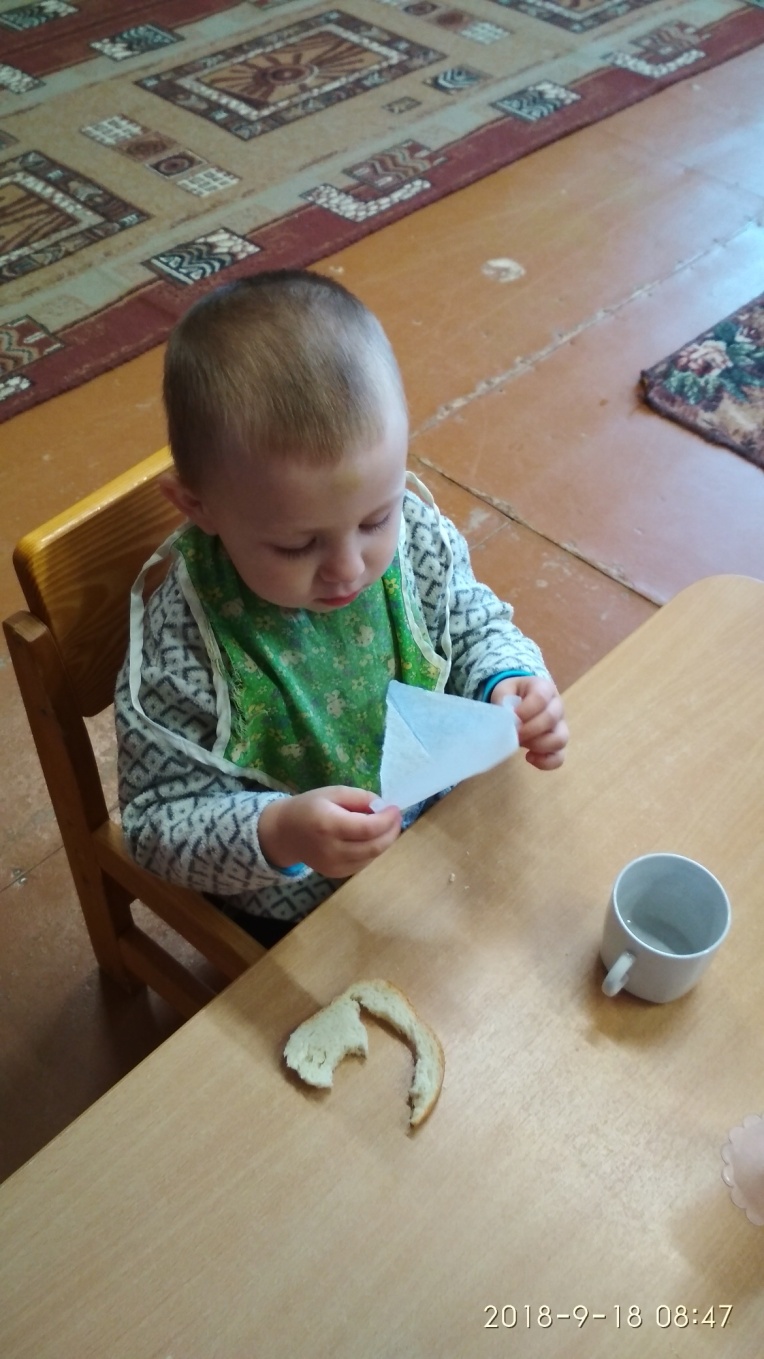 Образовательная деятельность

За занятием занятье – всюду должен успевать я,Потому что у меня строгий распорядок дня!
Развитие речи
Говорить не торопясь, внятно.
 Отвечать на вопросы взрослого.
 Рассказывать об увиденном на картинке в 2- 4 предложениях.
 Знать наизусть короткие стихи
 Узнавать сказочных героев
 Употреблять в речи вежливые слова
Ознакомление с окружающим
Различать и называть игрушки предметы мебели, одежды, посуды, некоторые фрукты, овощи, транспорт ближайшего окружения.
 Различать и называть части тела животного.
 Знать свое имя и фамилию, сколько лет, имена членов своей семьи, детей и персонала группы.
Конструирование
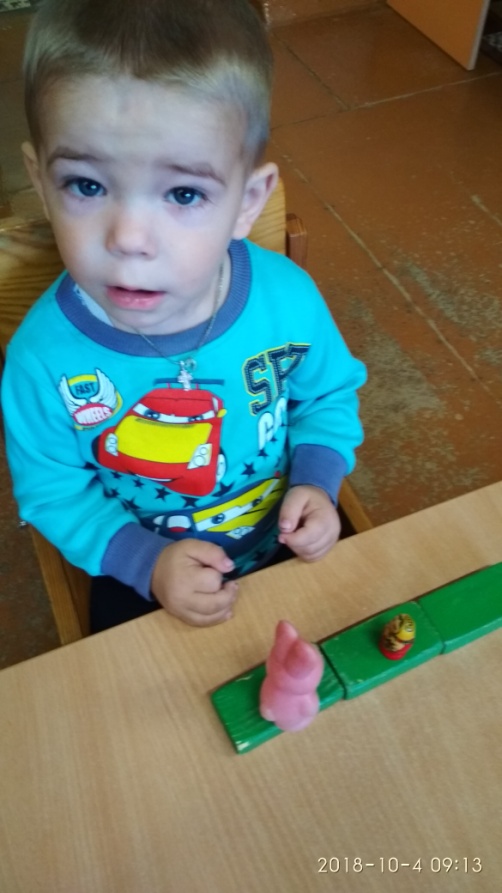 знать и называть основные детали строительного материала (кубики, кирпичики, пластины) 
 различать основные формы деталей строительного материала. 
 с помощью взрослого сооружать разнообразные постройки, используя большинство форм.
 разворачивать игру
  вокруг собственной 
постройки.
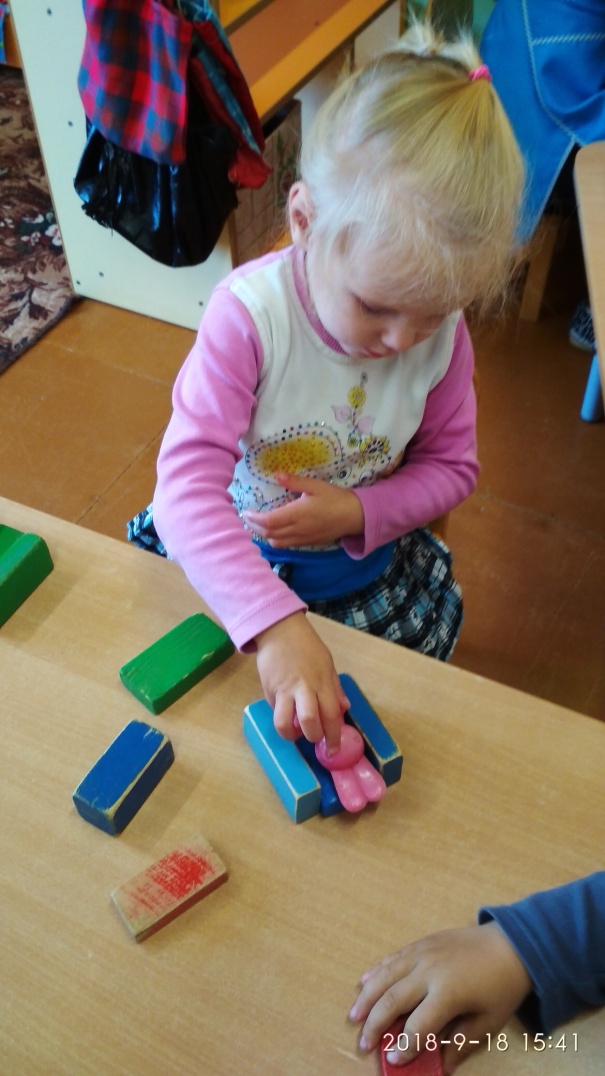 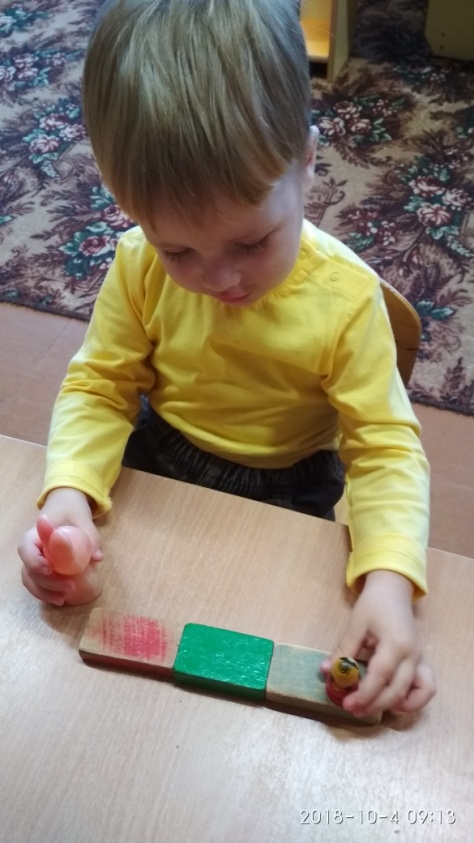 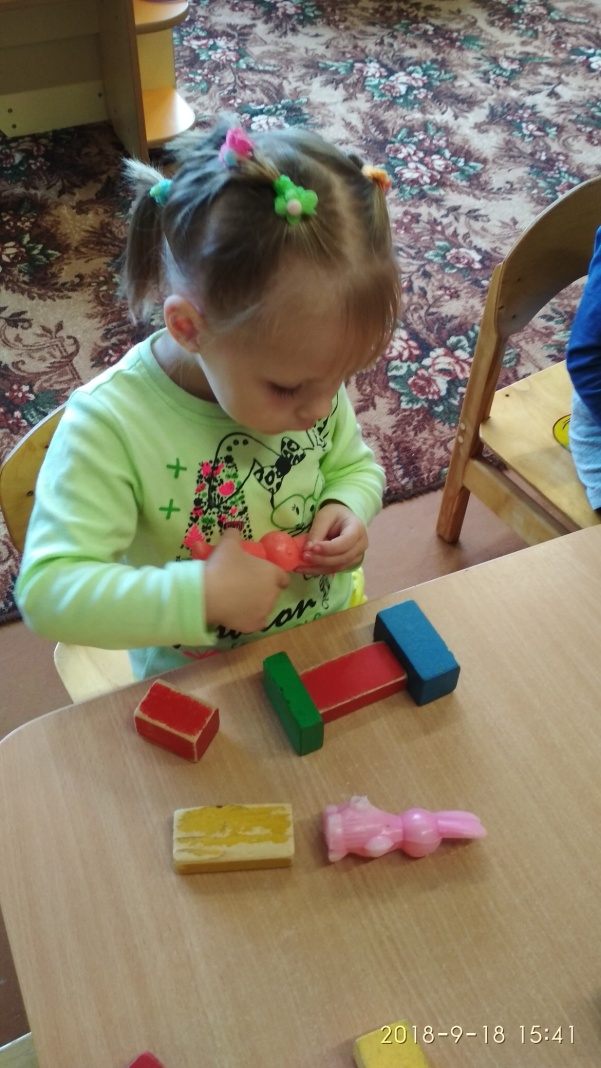 Чтение художественной литературы
Уметь воспринимать небольшие потешки, сказки, рассказы без наглядного сопровождения. 
 Читать наизусть небольшие потешки и стихотворениях. 
 Воспроизводить содержание художественных произведений с помощью вопросов воспитателя.
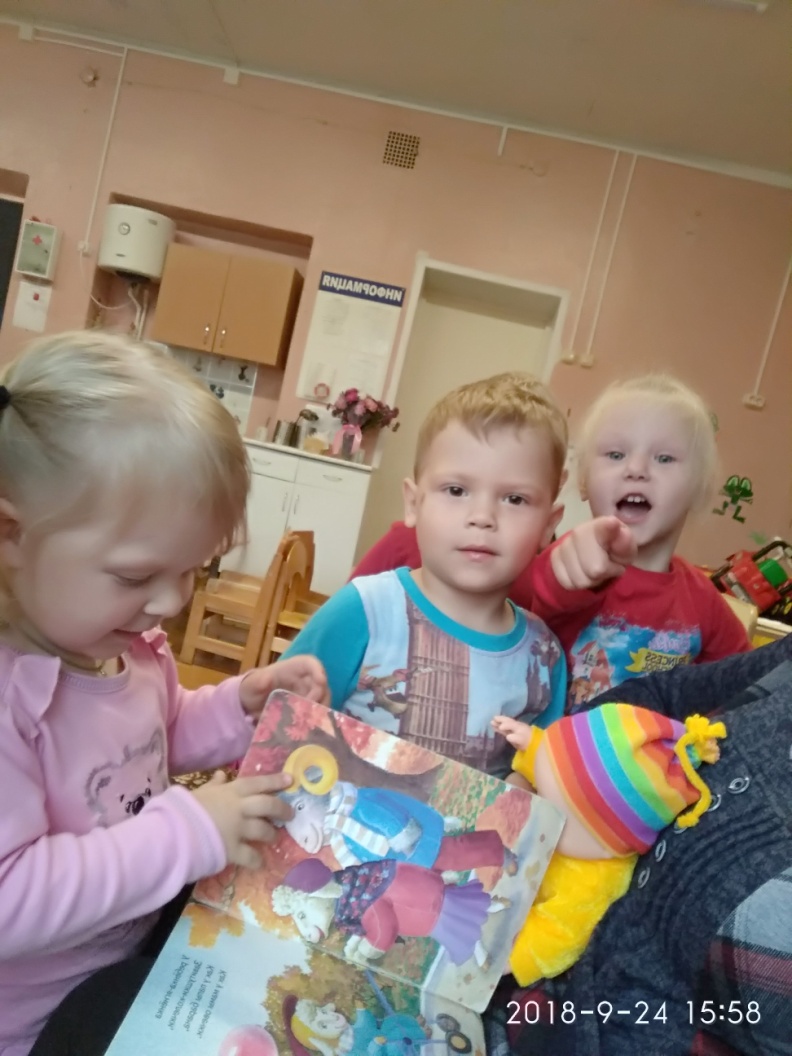 Музыка
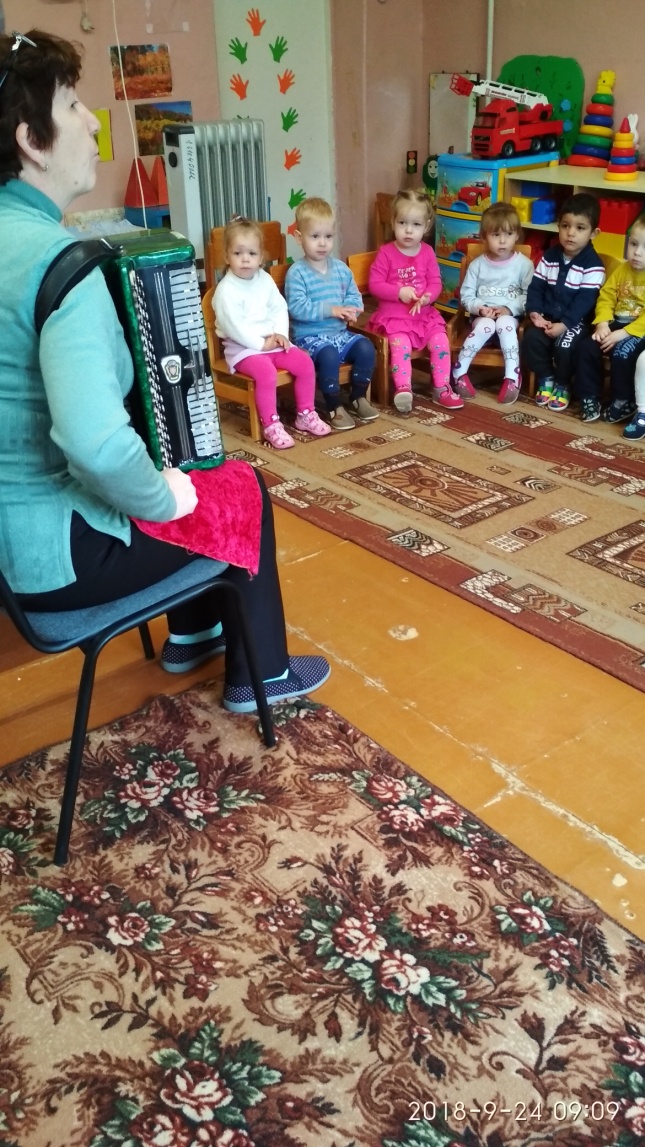 Узнавать знакомые мелодии и различает высоту звуков (высокий — низкий). 
Вместе с воспитателем подпевать в песне музыкальные фразы. 
Двигаться в соответствии с характером музыки, начинать движение с первыми звуками музыки. 
Умеет выполнять движения: притопывать ногой, хлопать в ладоши, поворачивать кисти рук. 
Называть музыкальные инструменты: погремушки, бубен.
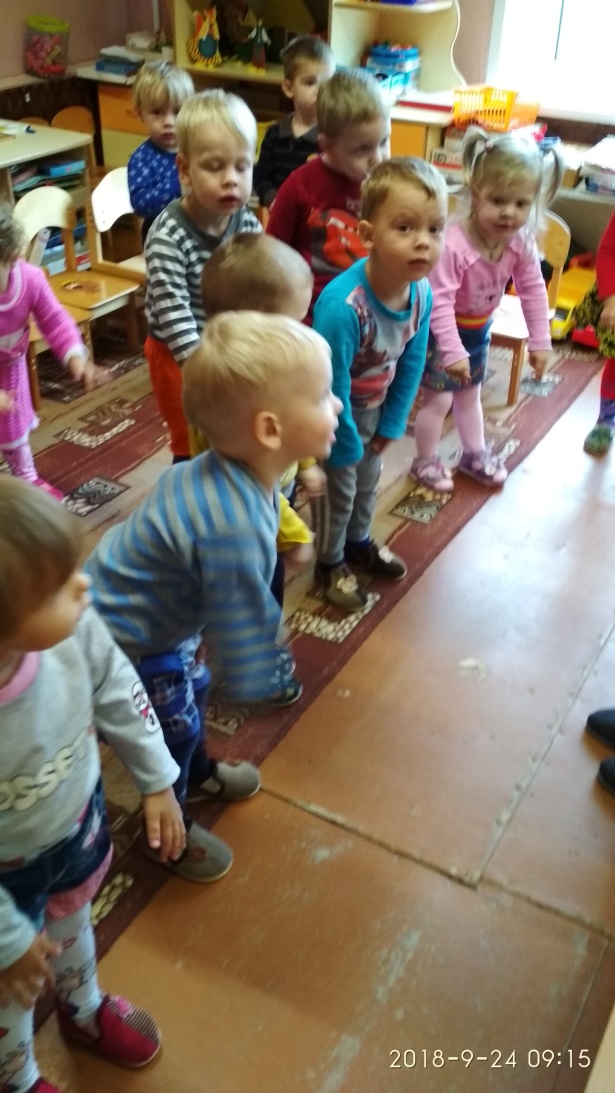 Рисование
Правильно держать карандаш и кисть (тремя пальцами)
 Уметь проводить прямую линию, наклонные, длинные, короткие, пересекающиеся
 Рисовать предмет округлой формы
 Уметь ритмично наносить штриховку и мазки
 Изображать простейшие предметы и явления действительности
Лепка
уметь раскатывать комок пластилина прямыми и круговыми движениями кистей рук; 
 отламывать от большого комка маленькие комочки,
 сплющивать их ладонями; 
 соединять концы раскатанной палочки, плотно прижимая их друг к другу, 
лепить несложные предметы; 
 аккуратно пользоваться пластилином
Познание (математика)
Различать предметы по величине, используя слова «большой», «маленький».
 Уметь видеть один и много предметов, используя слова «один» , «много» , «ни одного». 
Сравнивать два предмета, разные по величине (большой- маленький)
 Узнавать знакомые геометрические формы (Кубик, шар, кирпичик) называть их.
 Различать 4 цвета основного спектра (синий, красный, желтый, зеленый) знать чёрный и белый
Уметь ориентироваться в пространстве
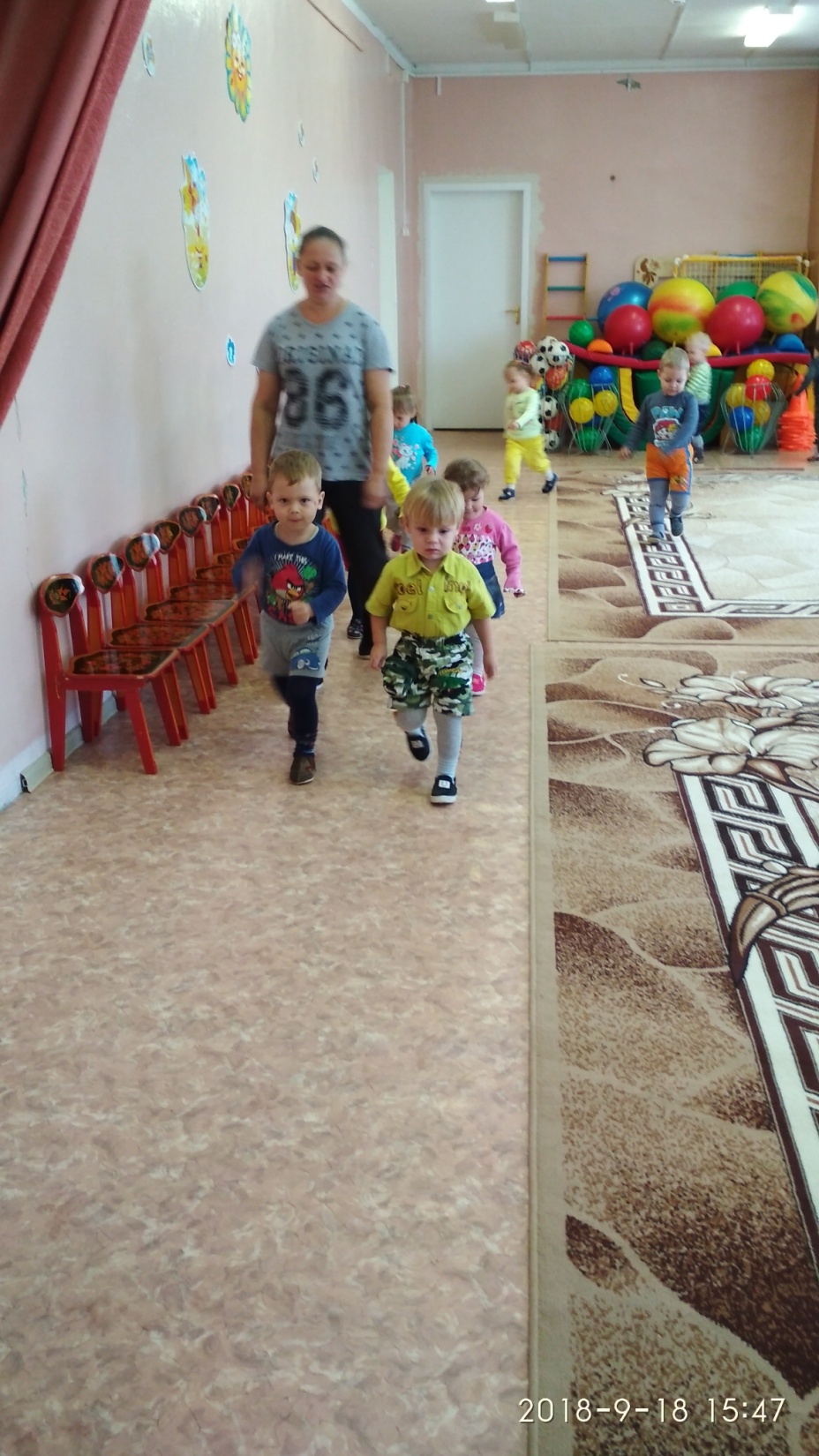 Физкультура
Уметь выполнять ходьбу и бег, не наталкиваясь на других детей. 
 прыгать на двух ногах на месте, с продвижением вперед и т.д. 
 брать, держать, переносить, класть, бросать, катать мяч. 
 ползать, подлезать под натянутую веревку,
 перелезать через бревно, лежащее на полу.
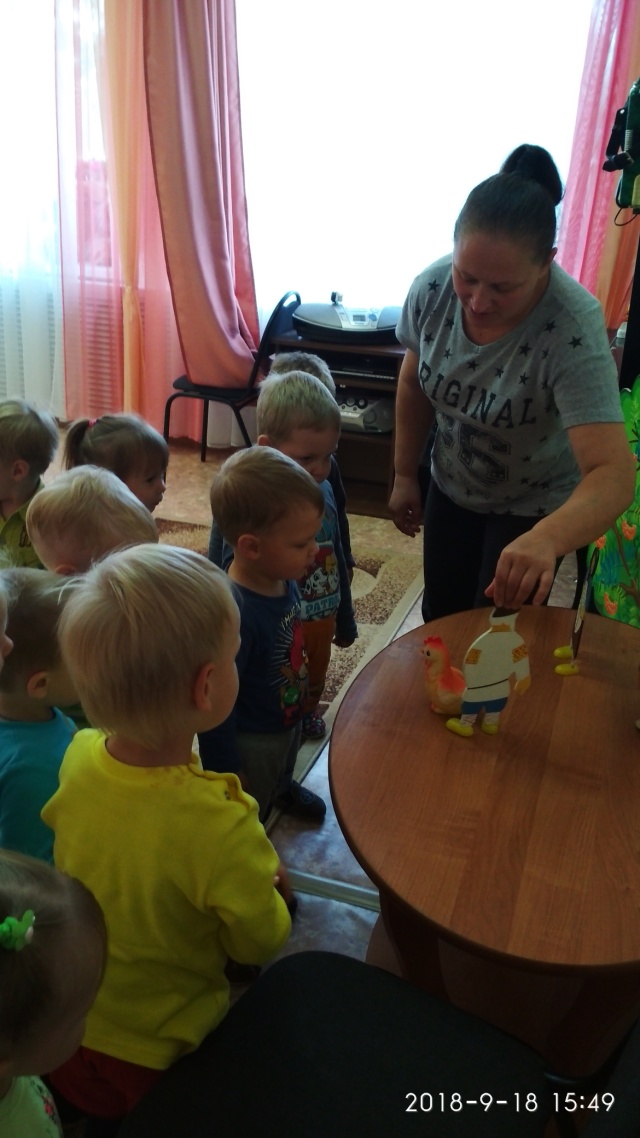 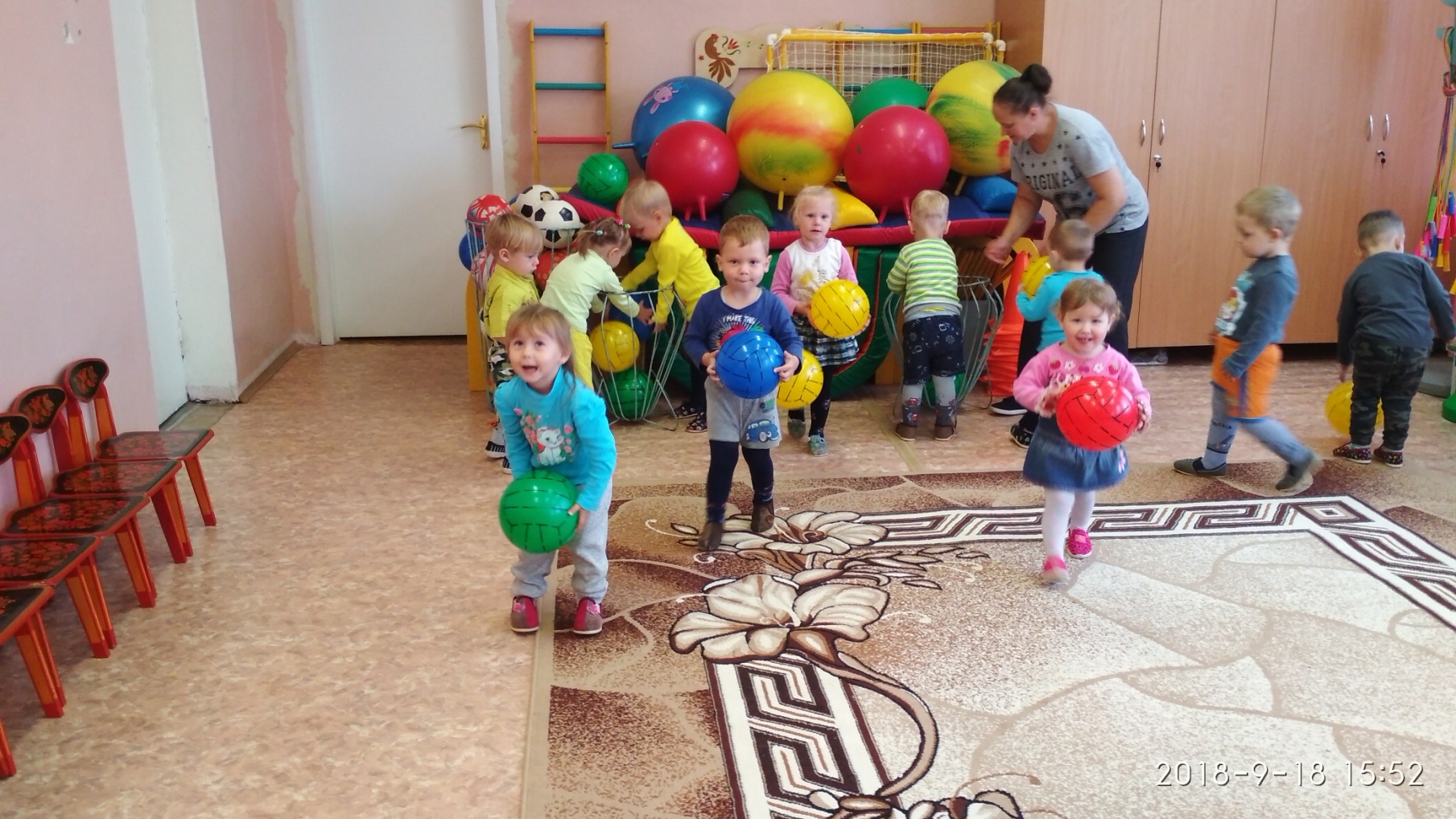 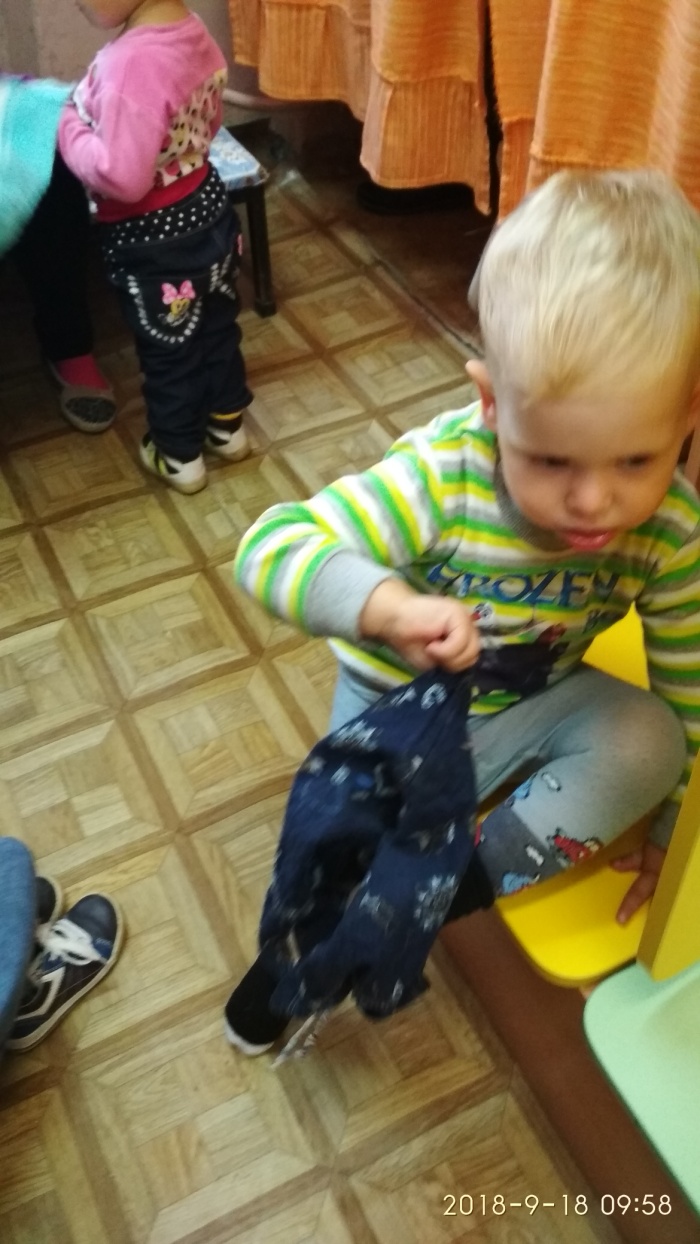 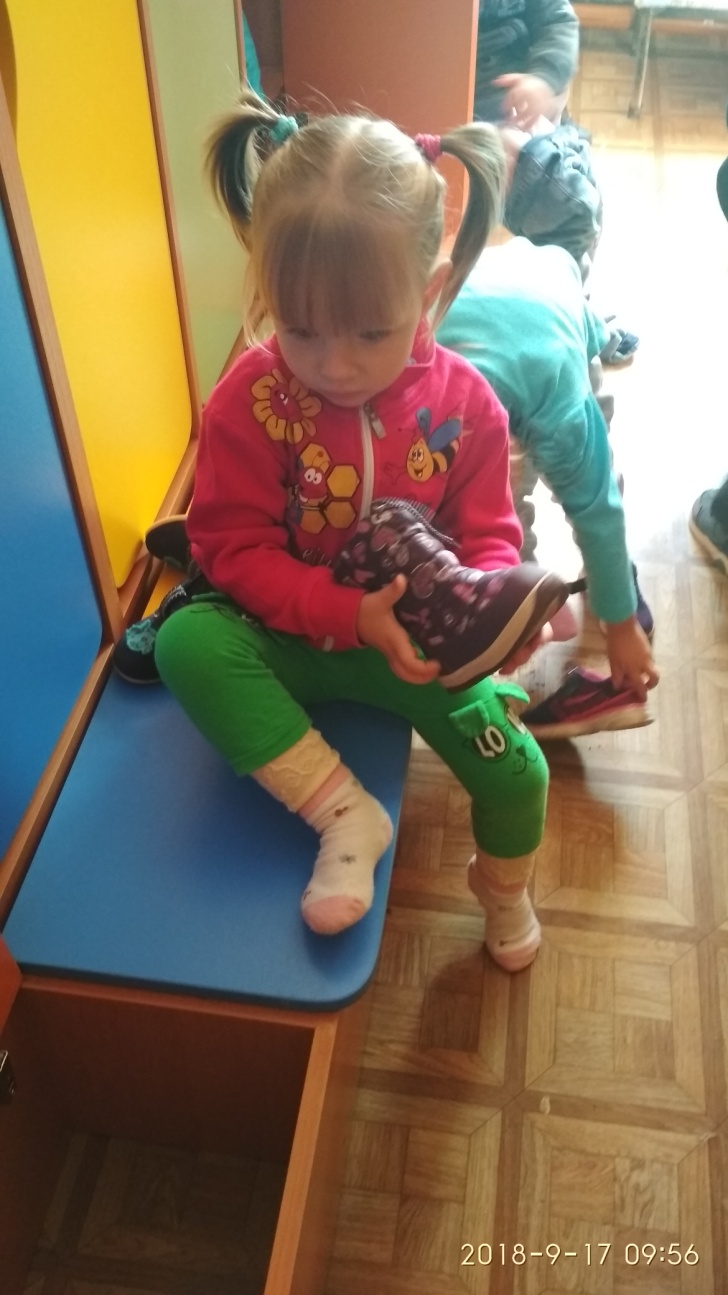 Подготовка 
к прогулке
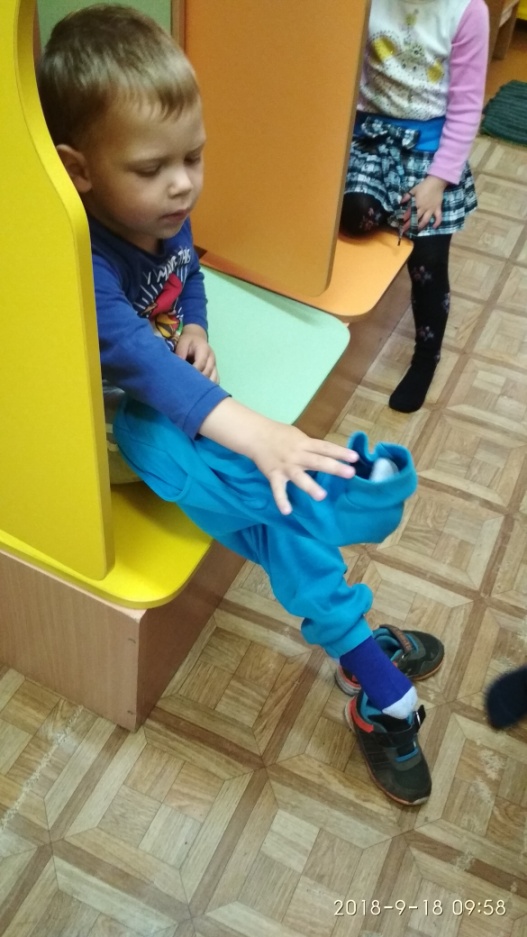 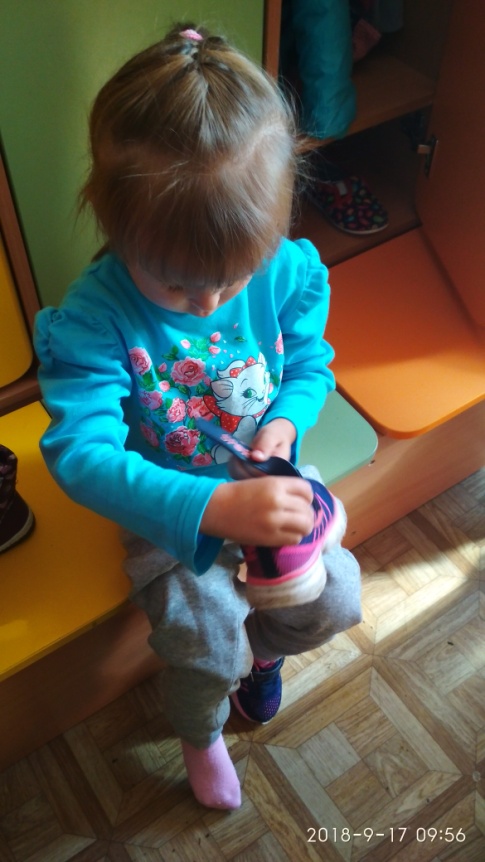 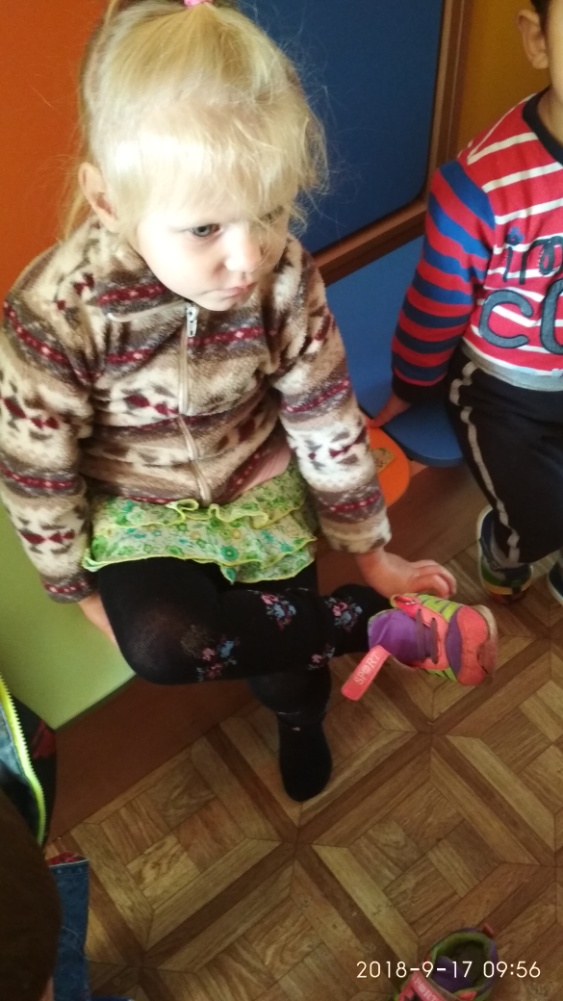 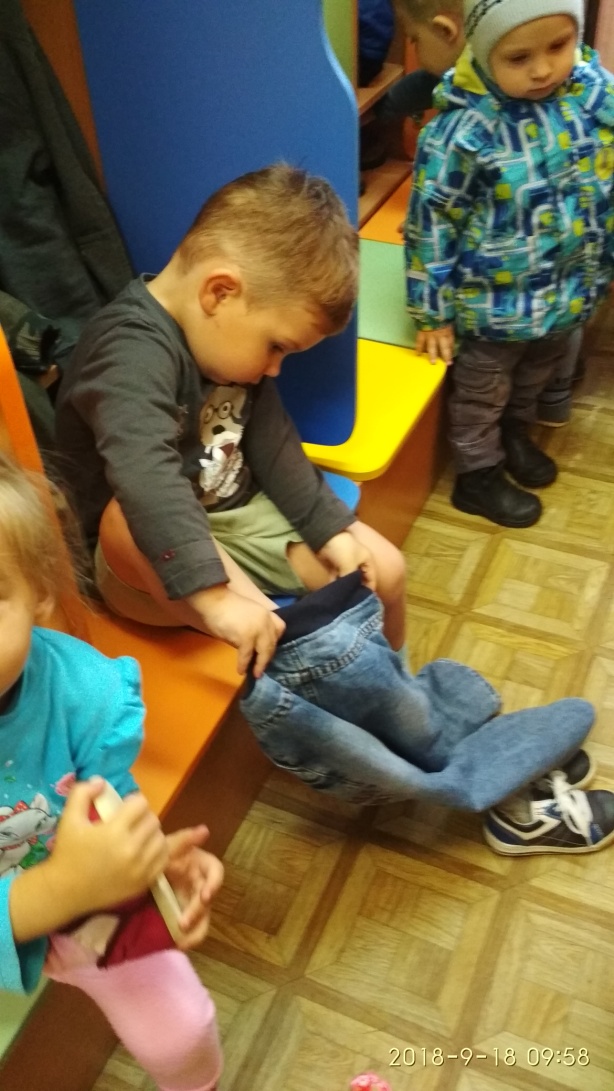 Прогулка
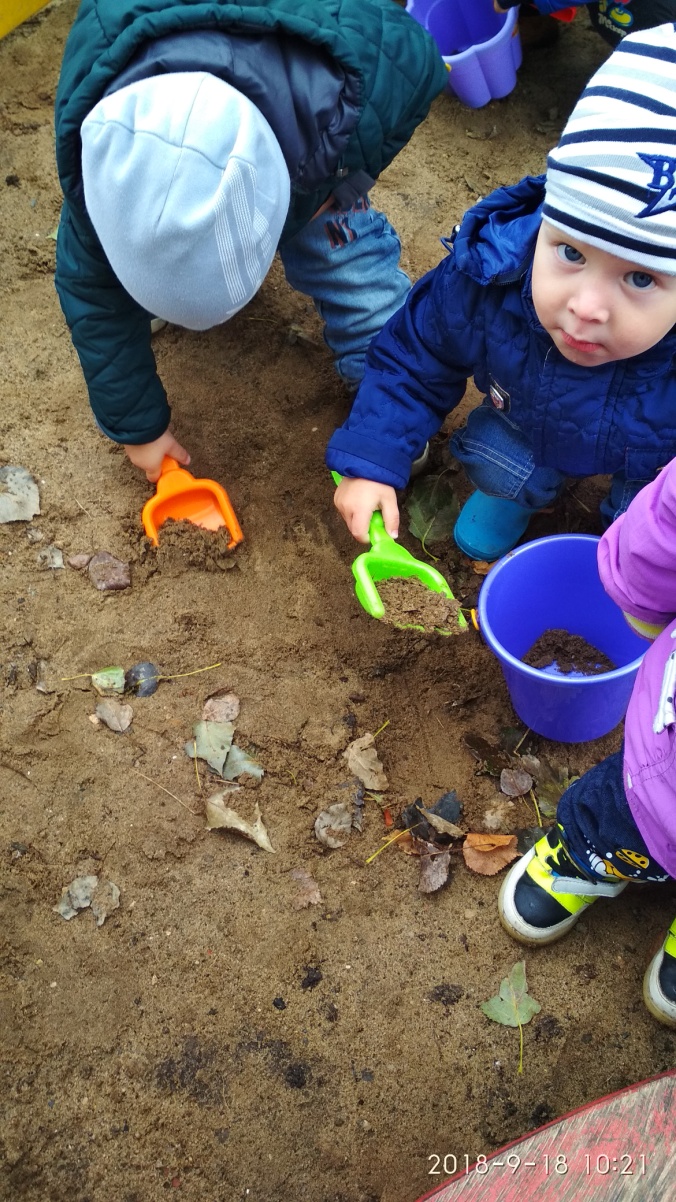 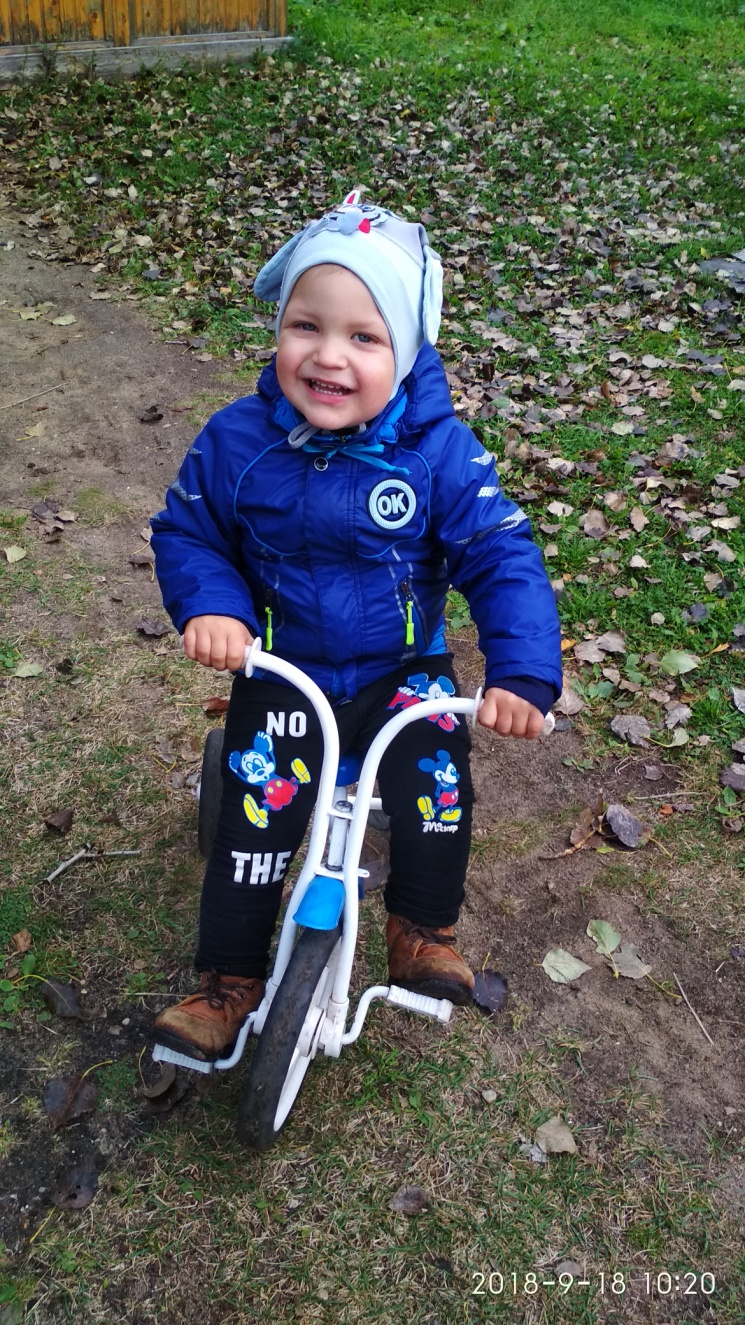 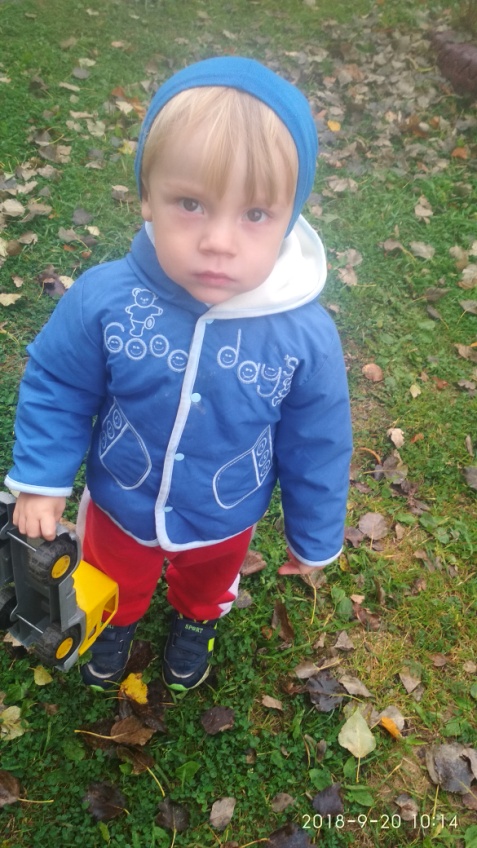 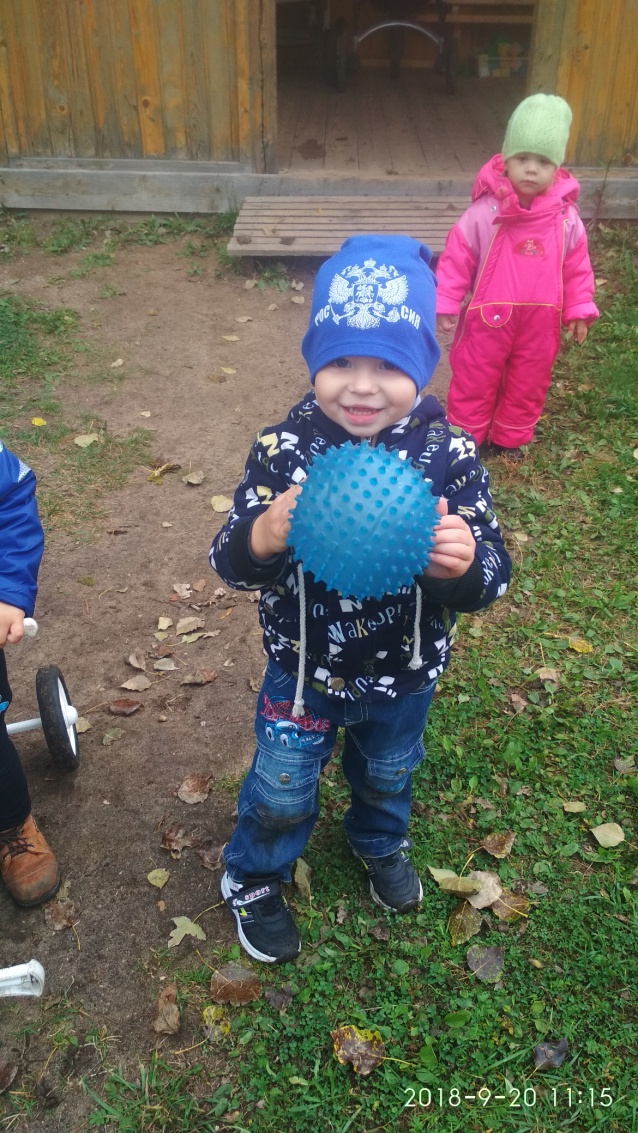 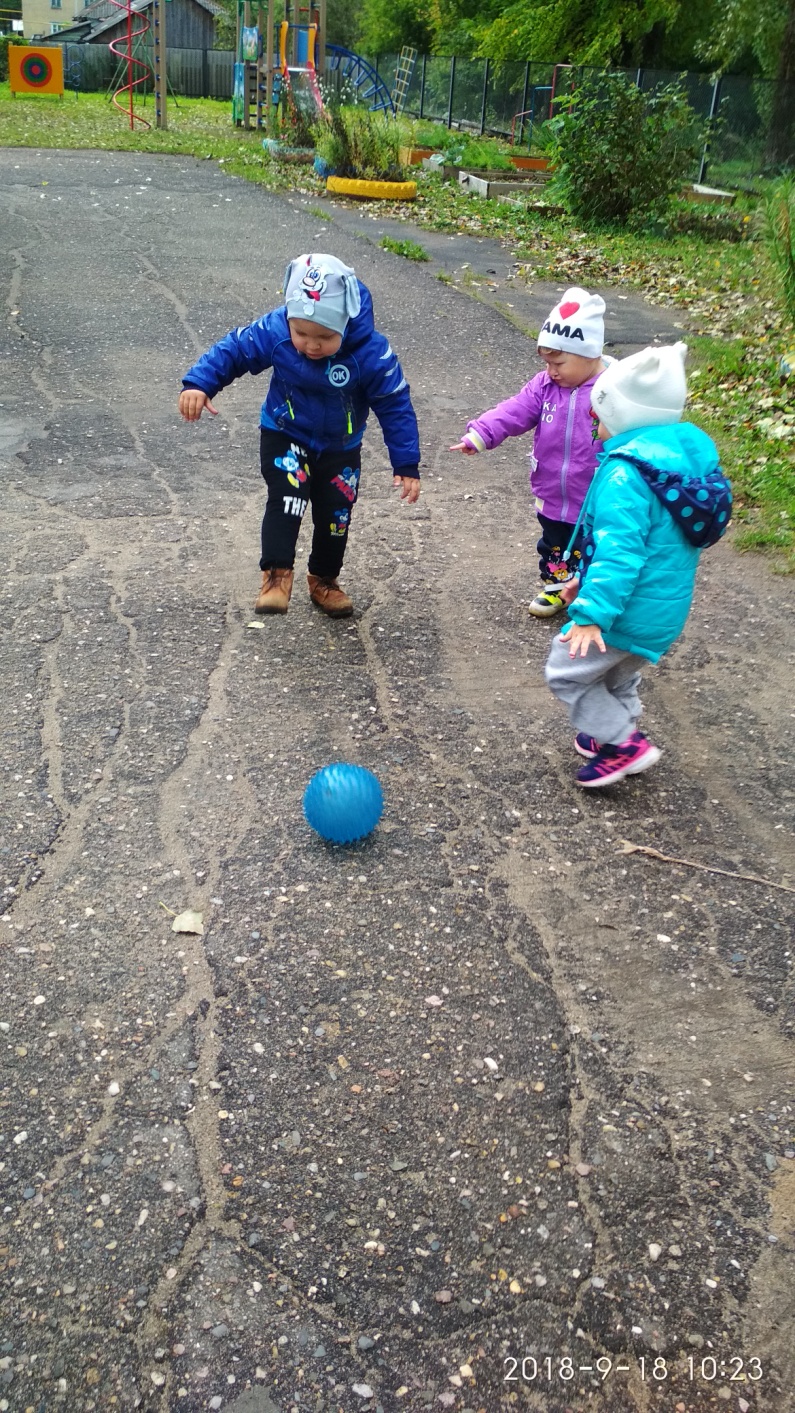 Прогулка
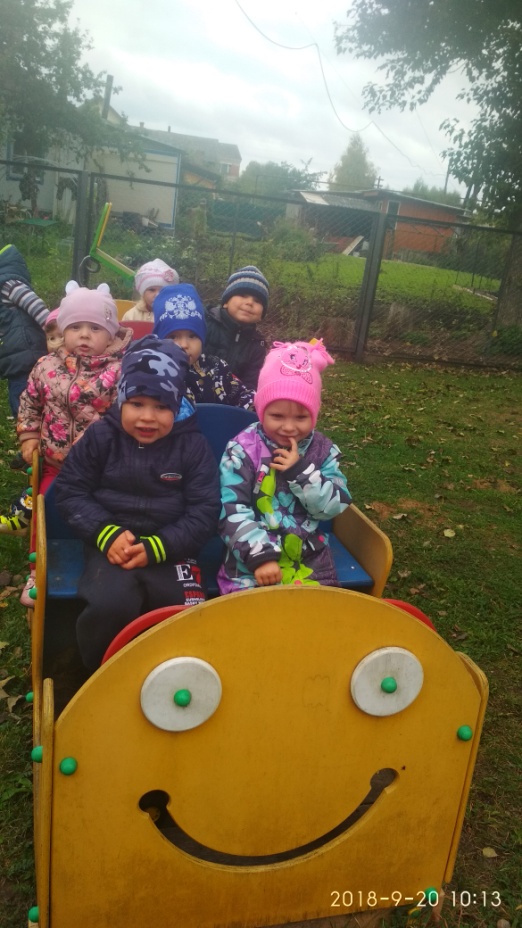 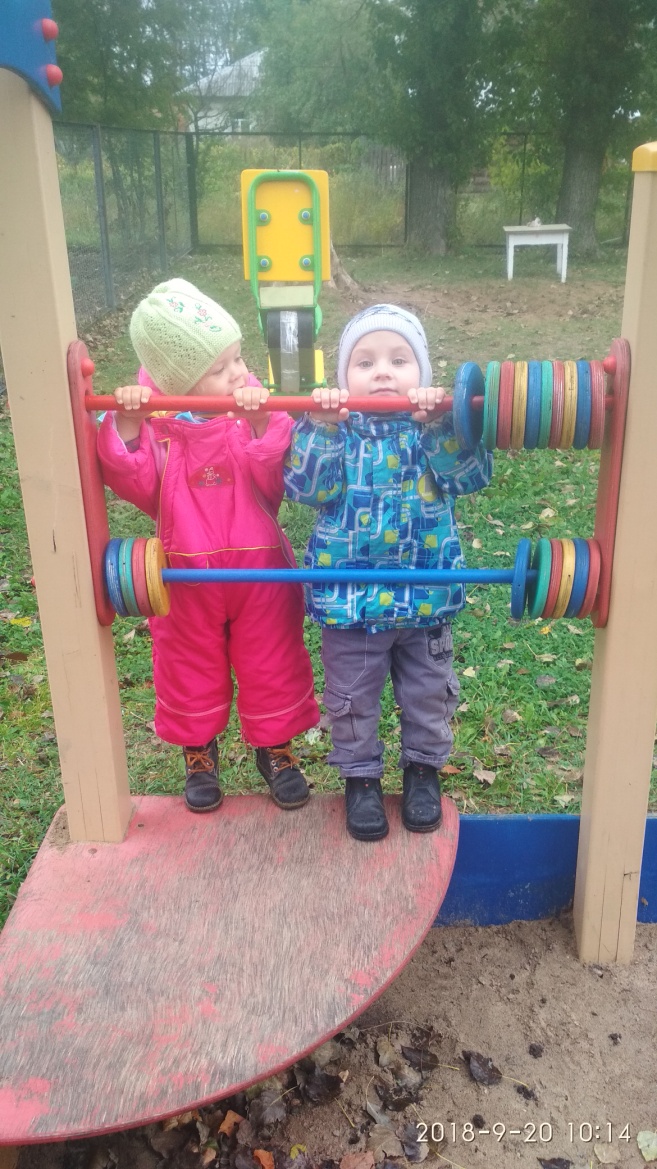 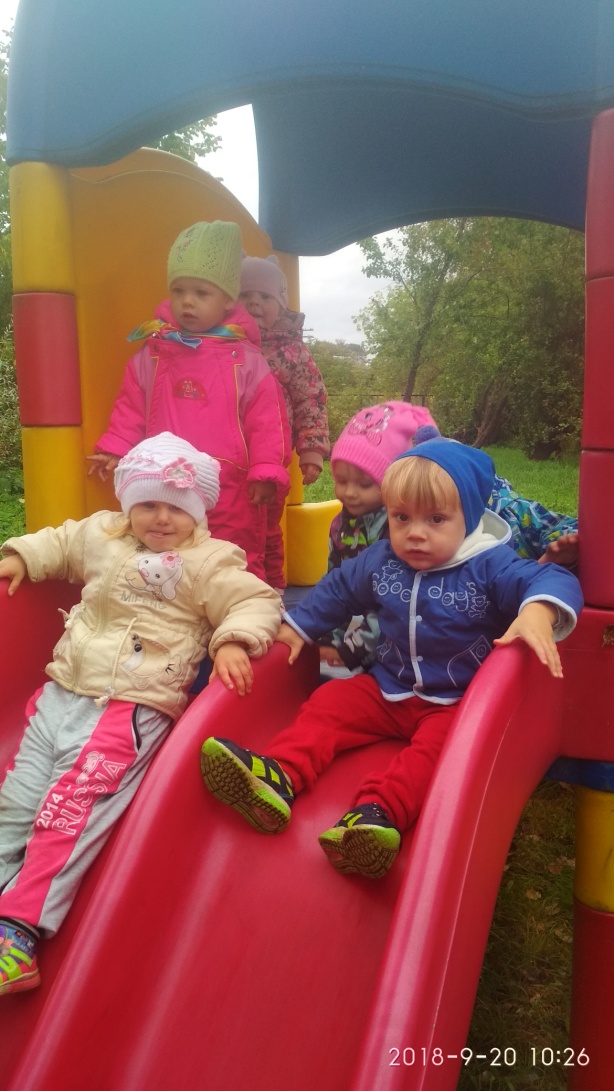 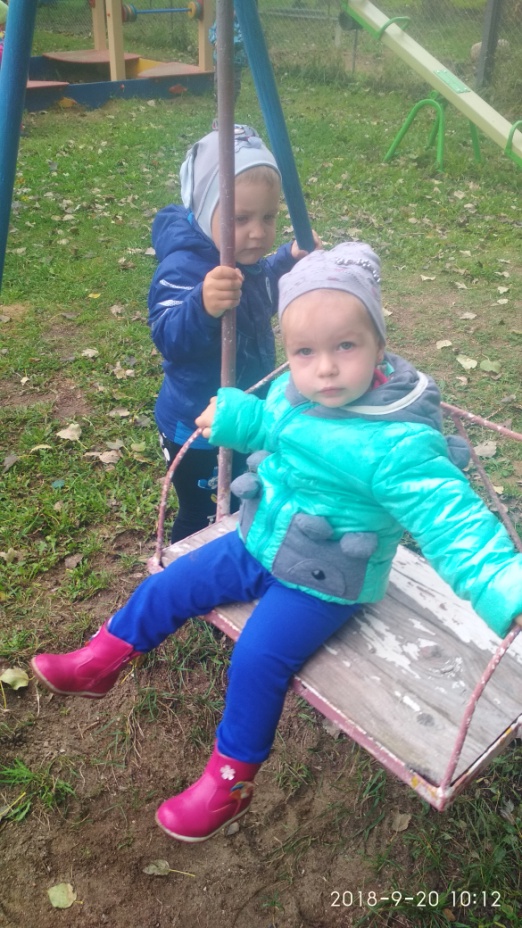 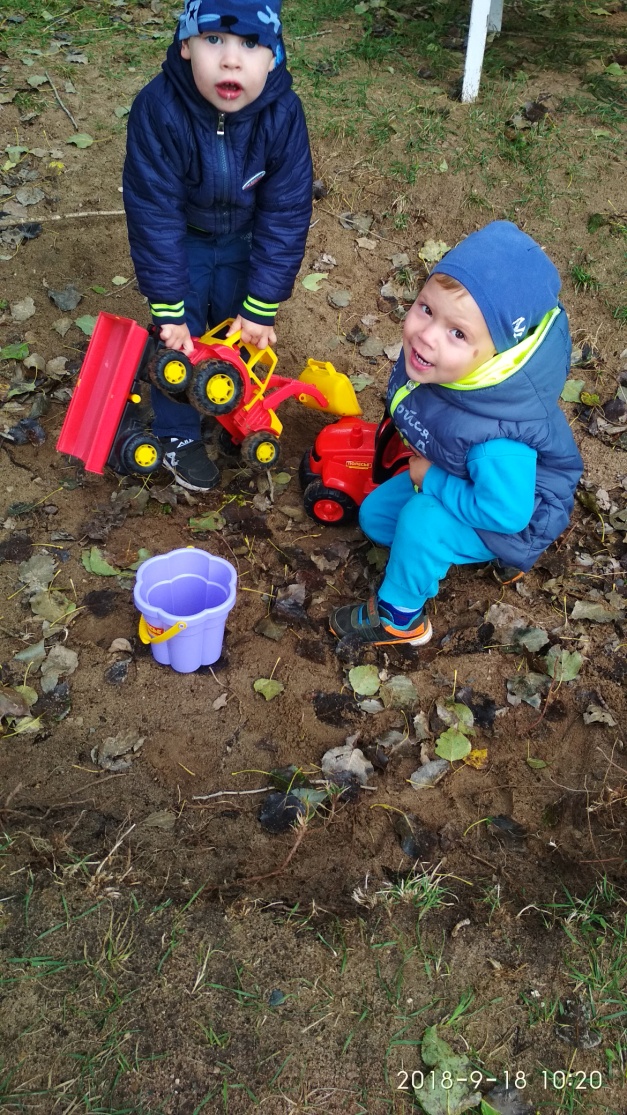 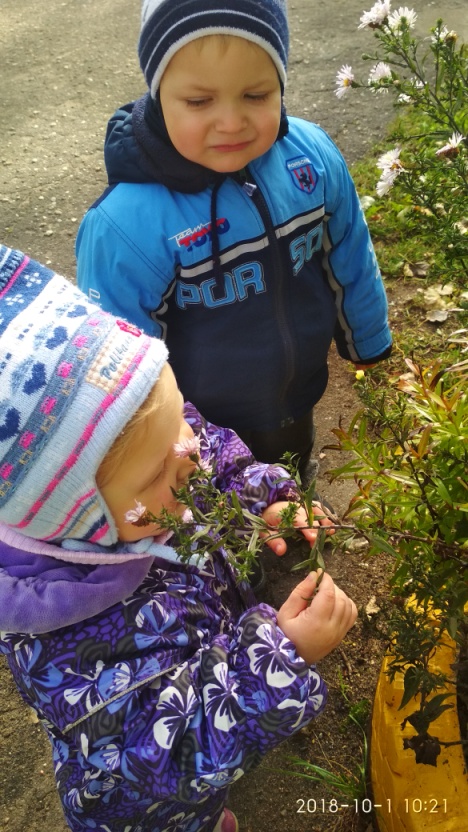 Наблюдения, труд
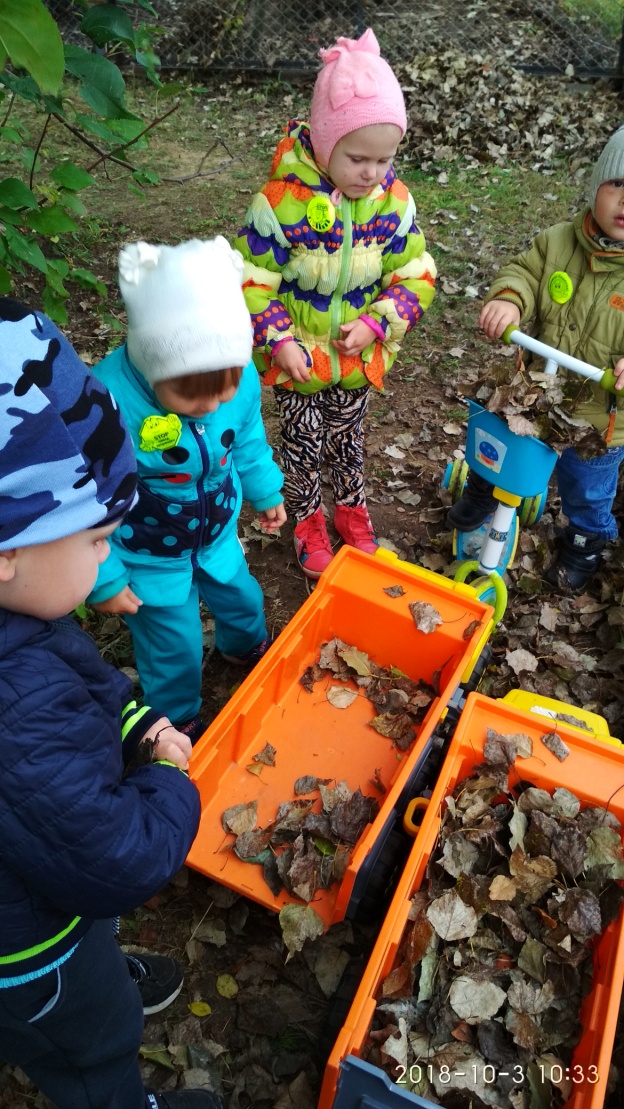 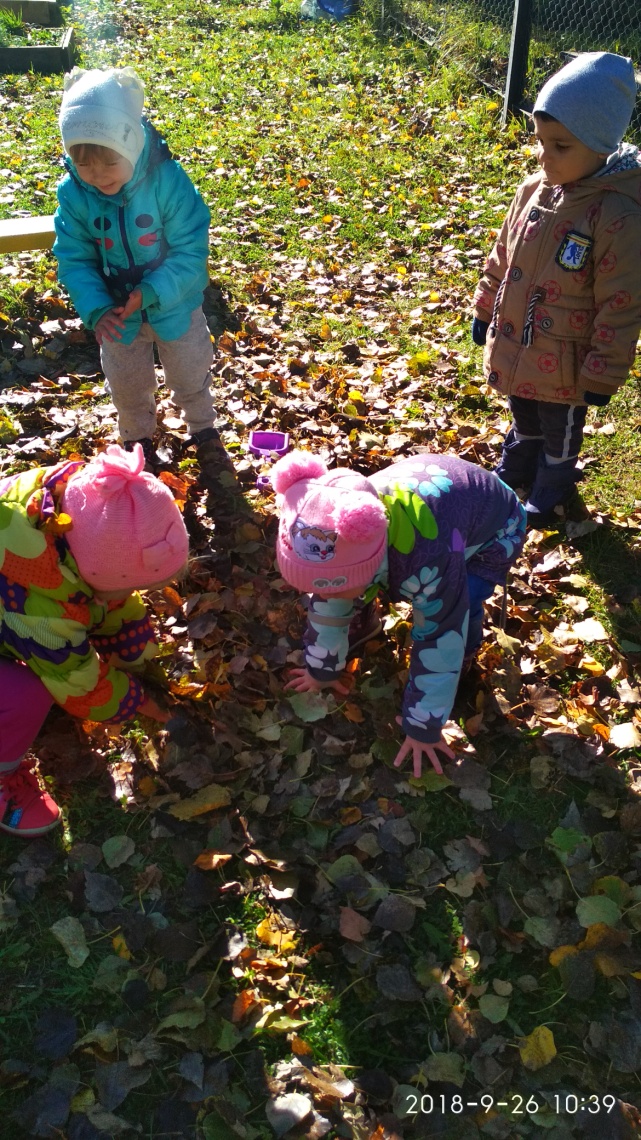 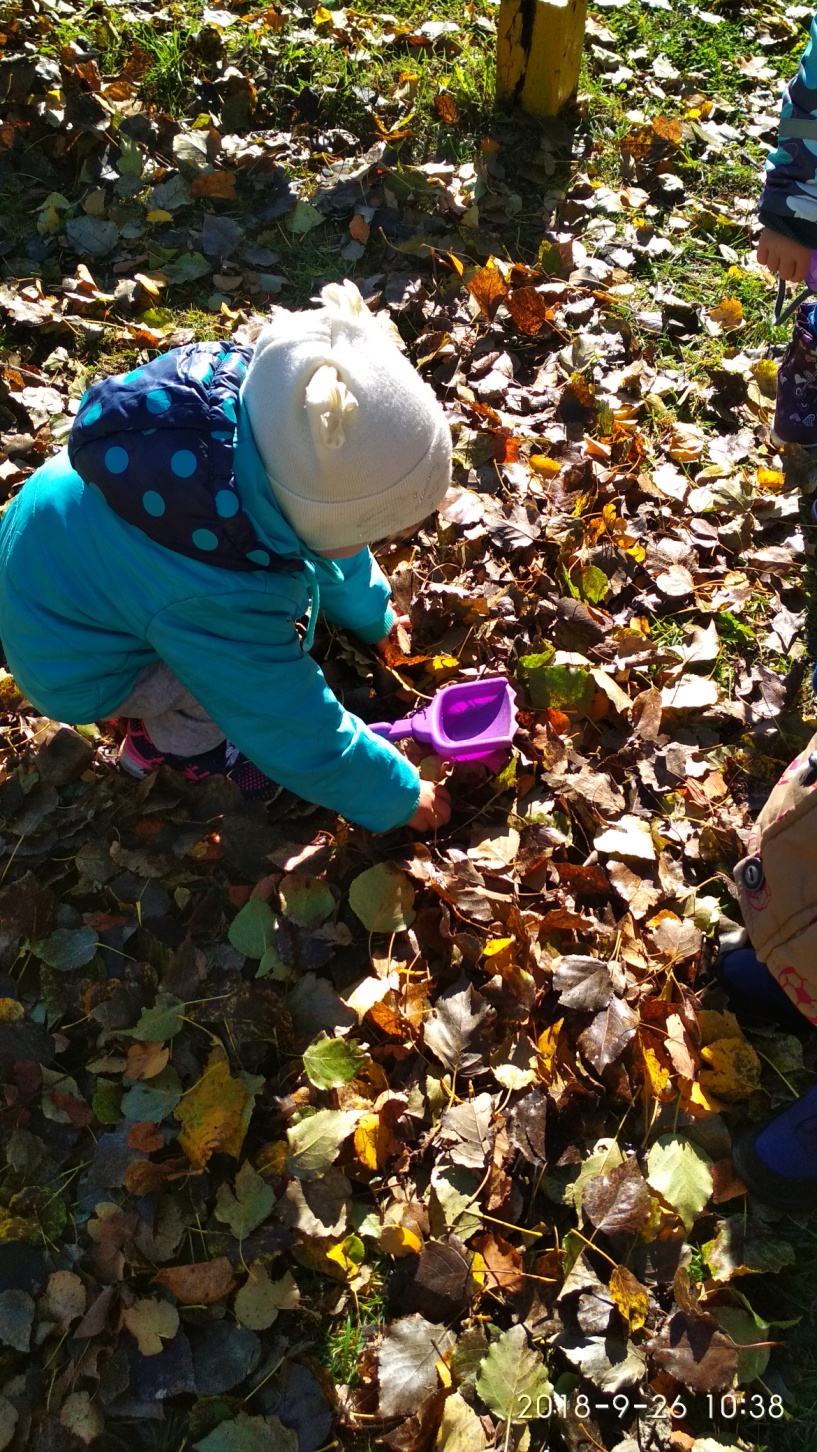 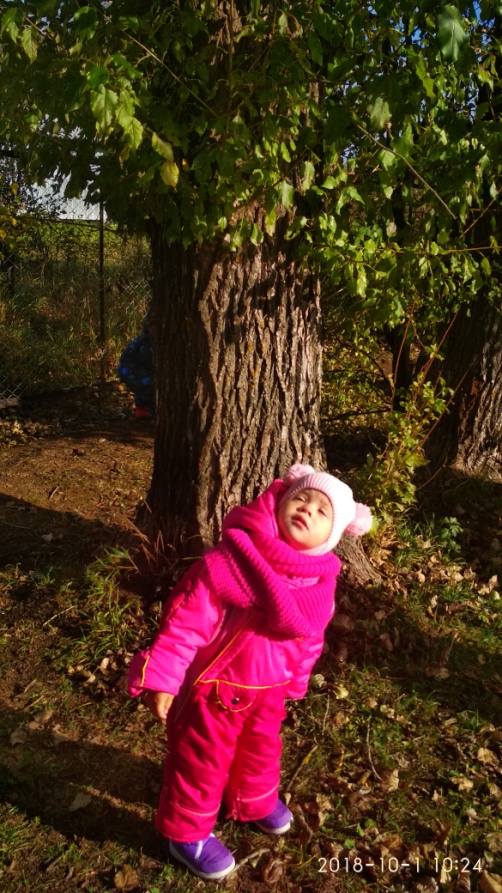 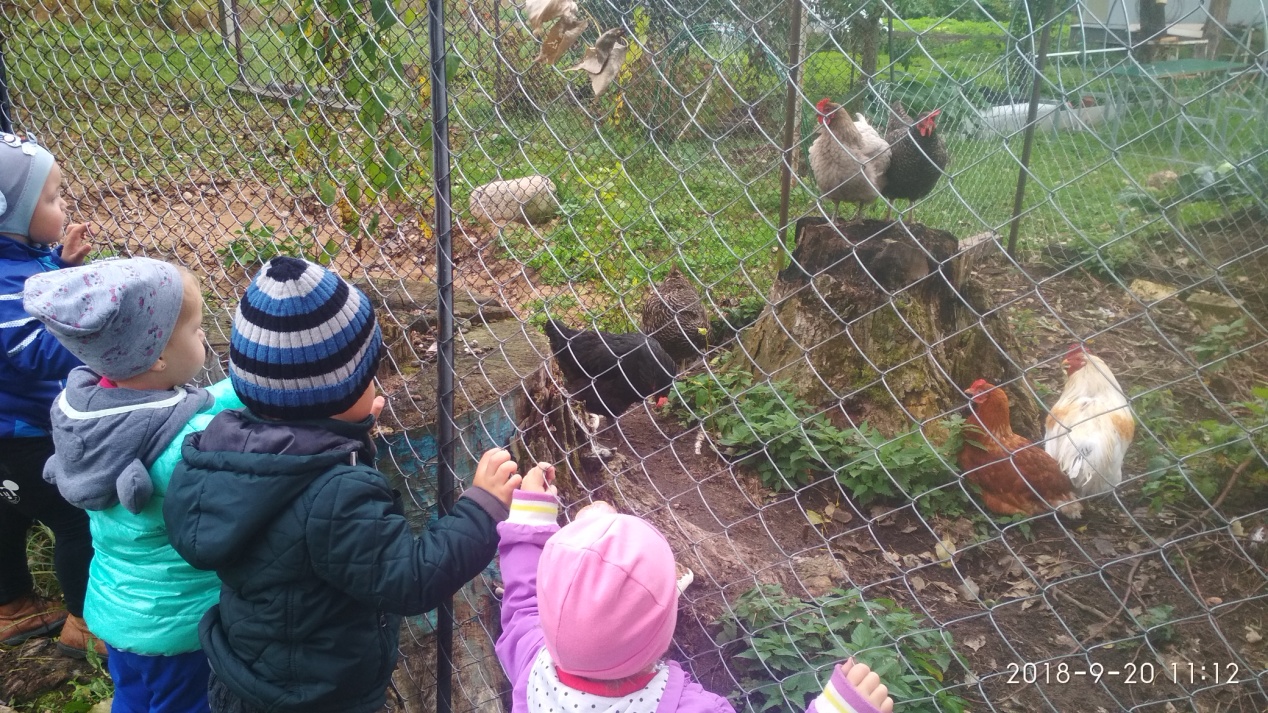 Обед
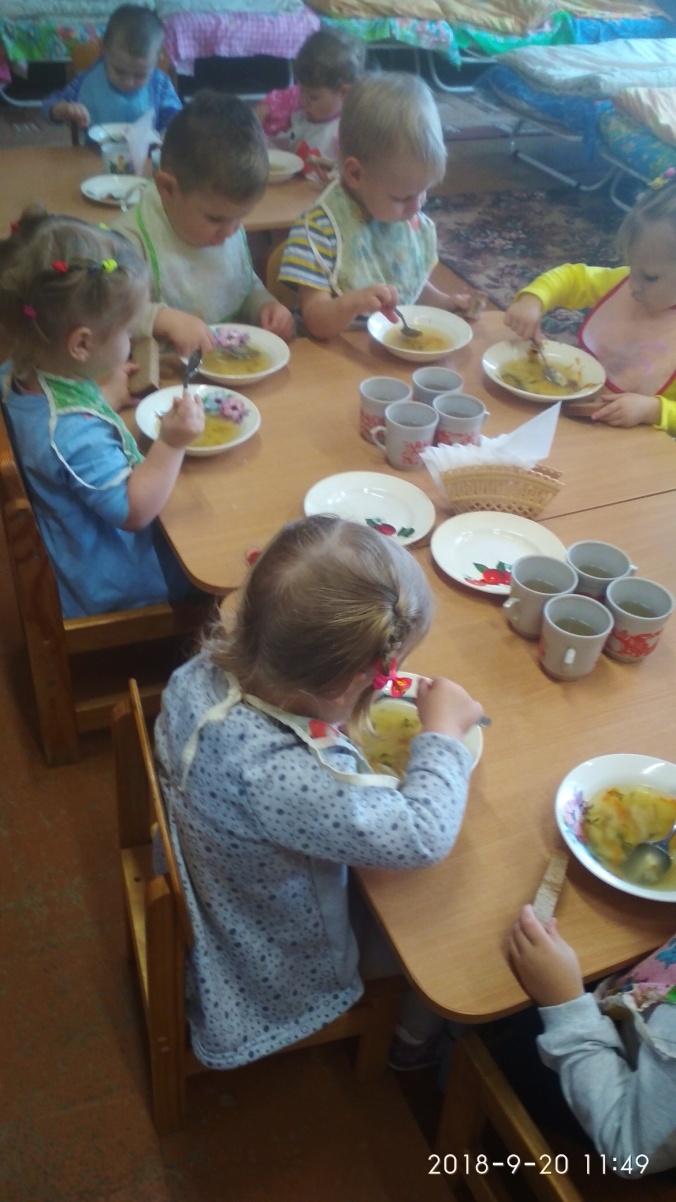 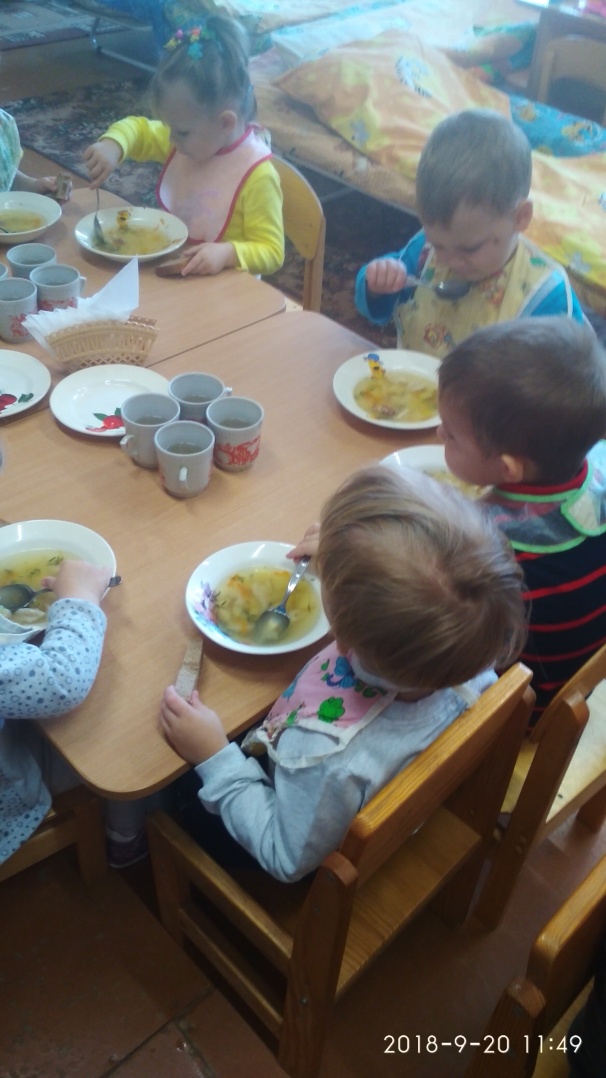 Дневной сон
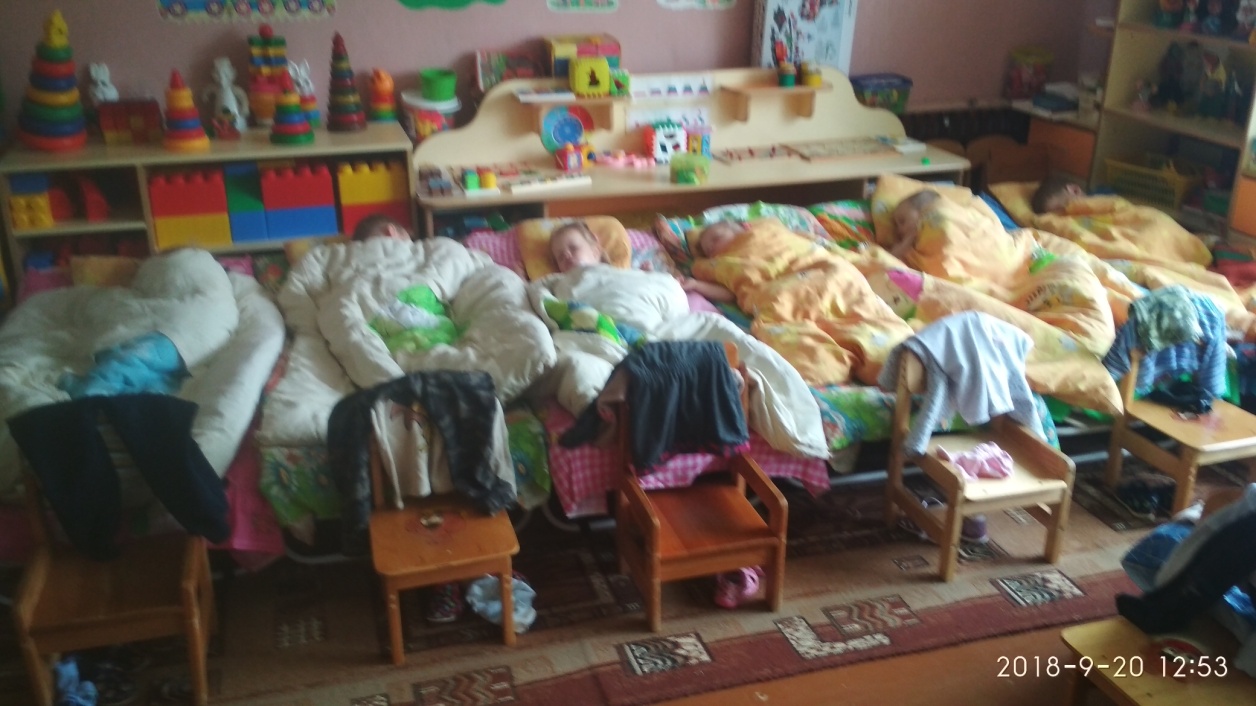 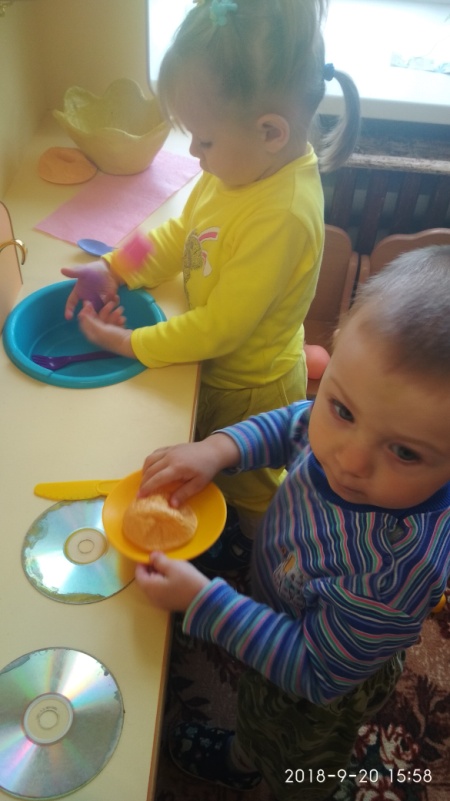 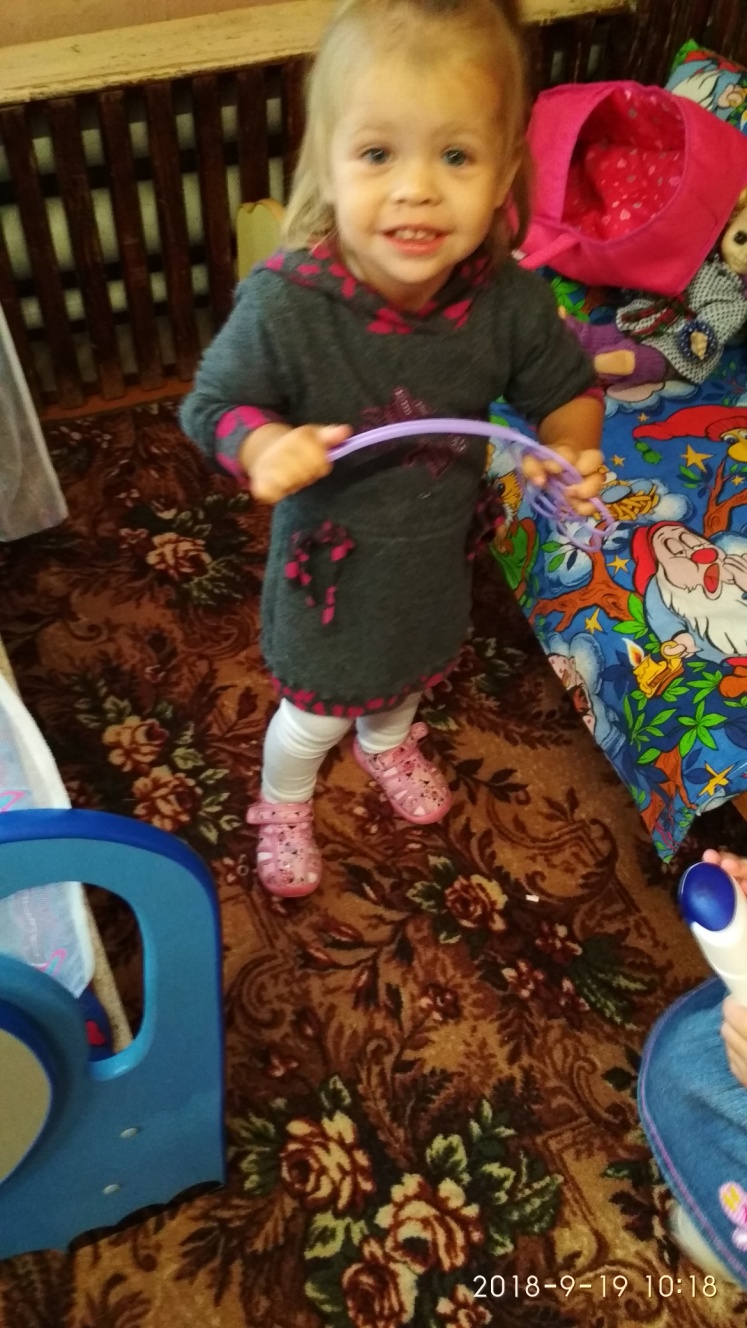 Игры
Поиграем вместе дружно,
Никогда у нас не скучно!
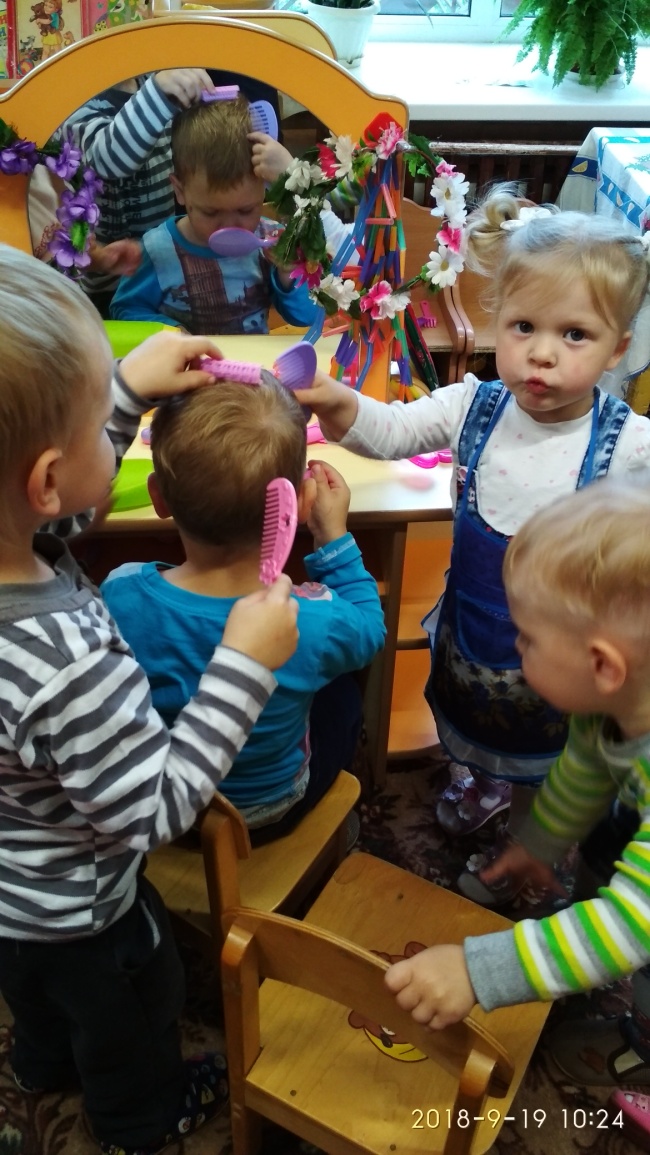 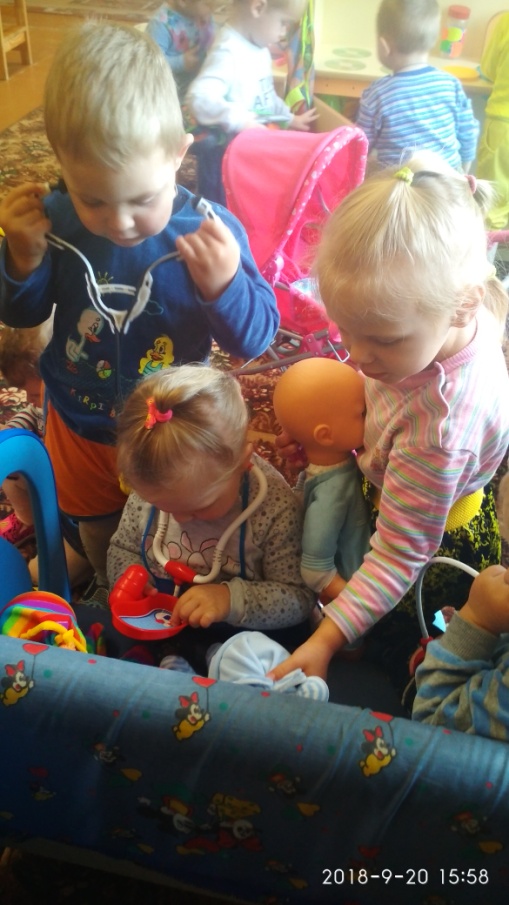 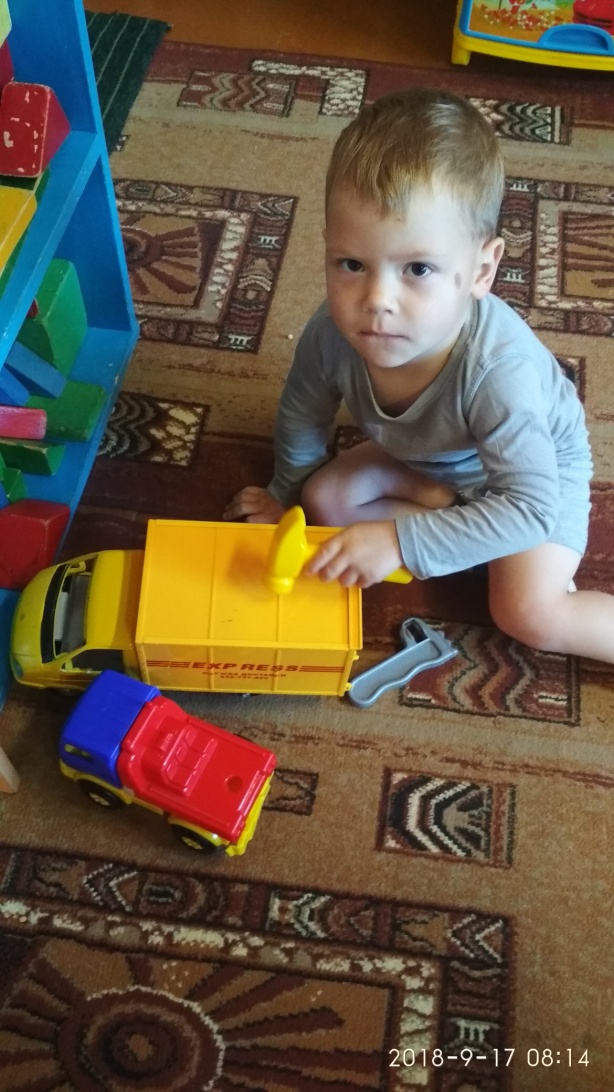 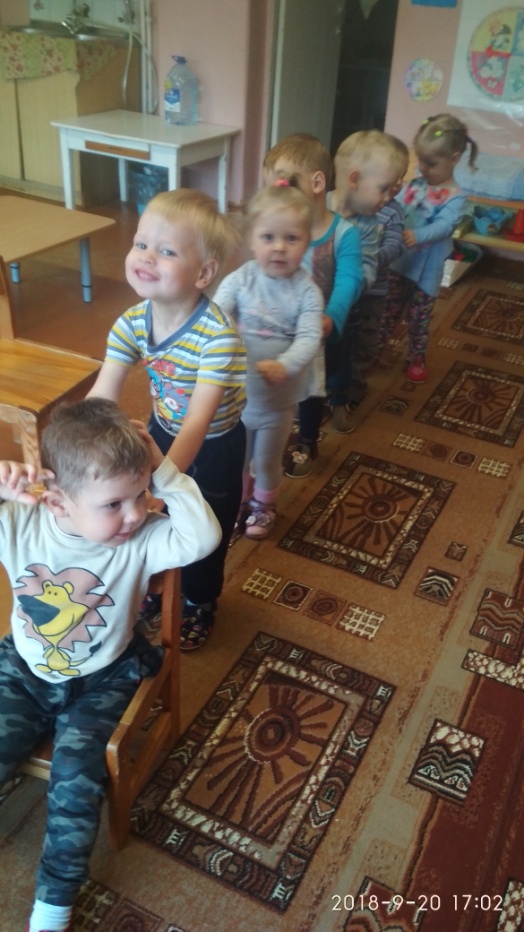 Игры
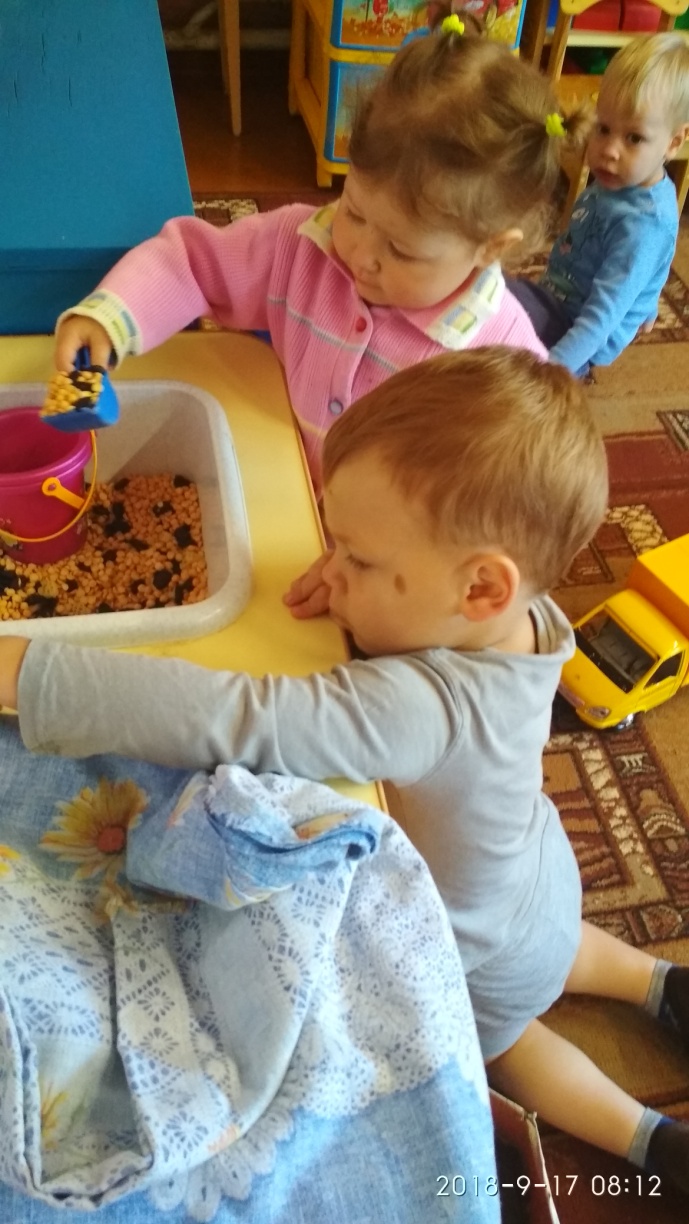 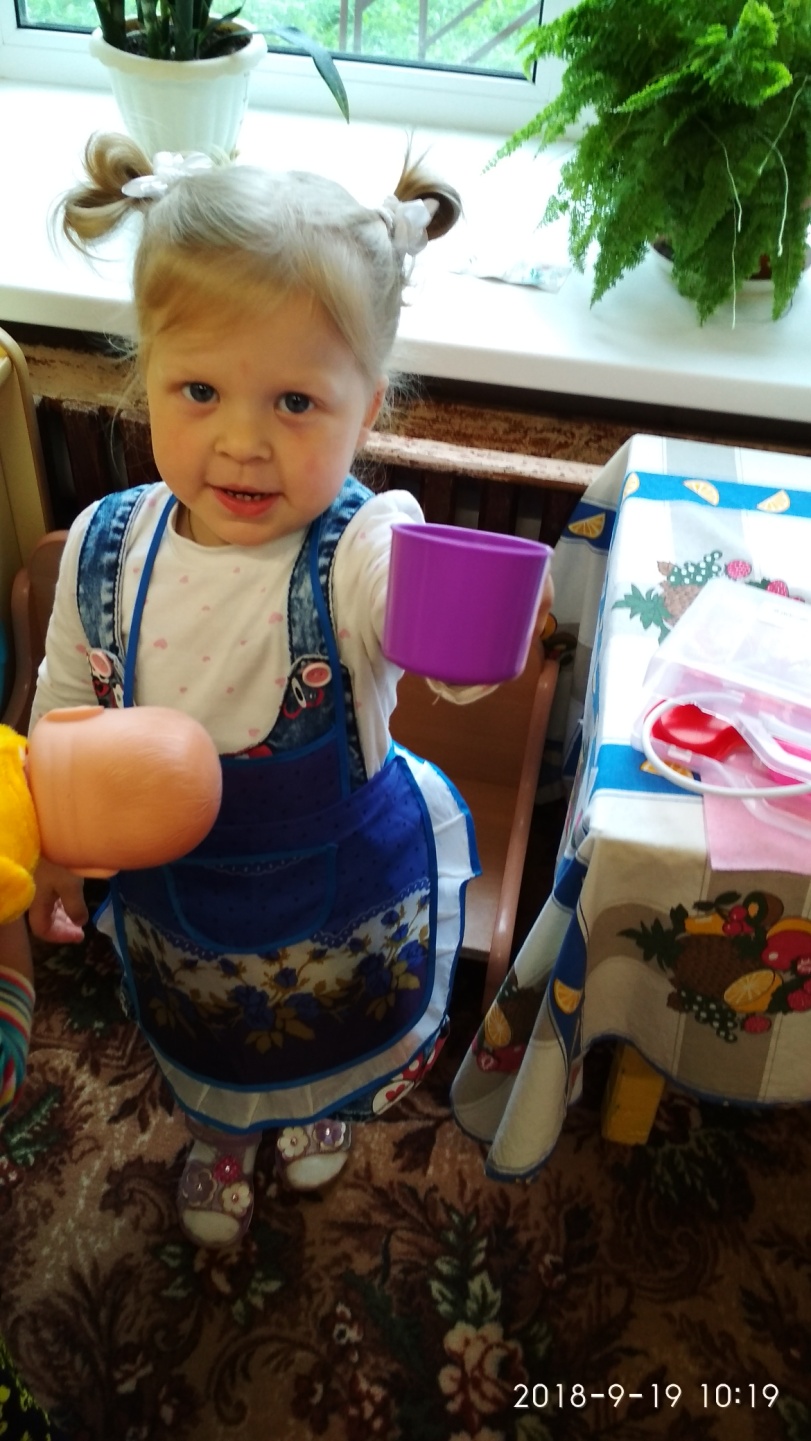 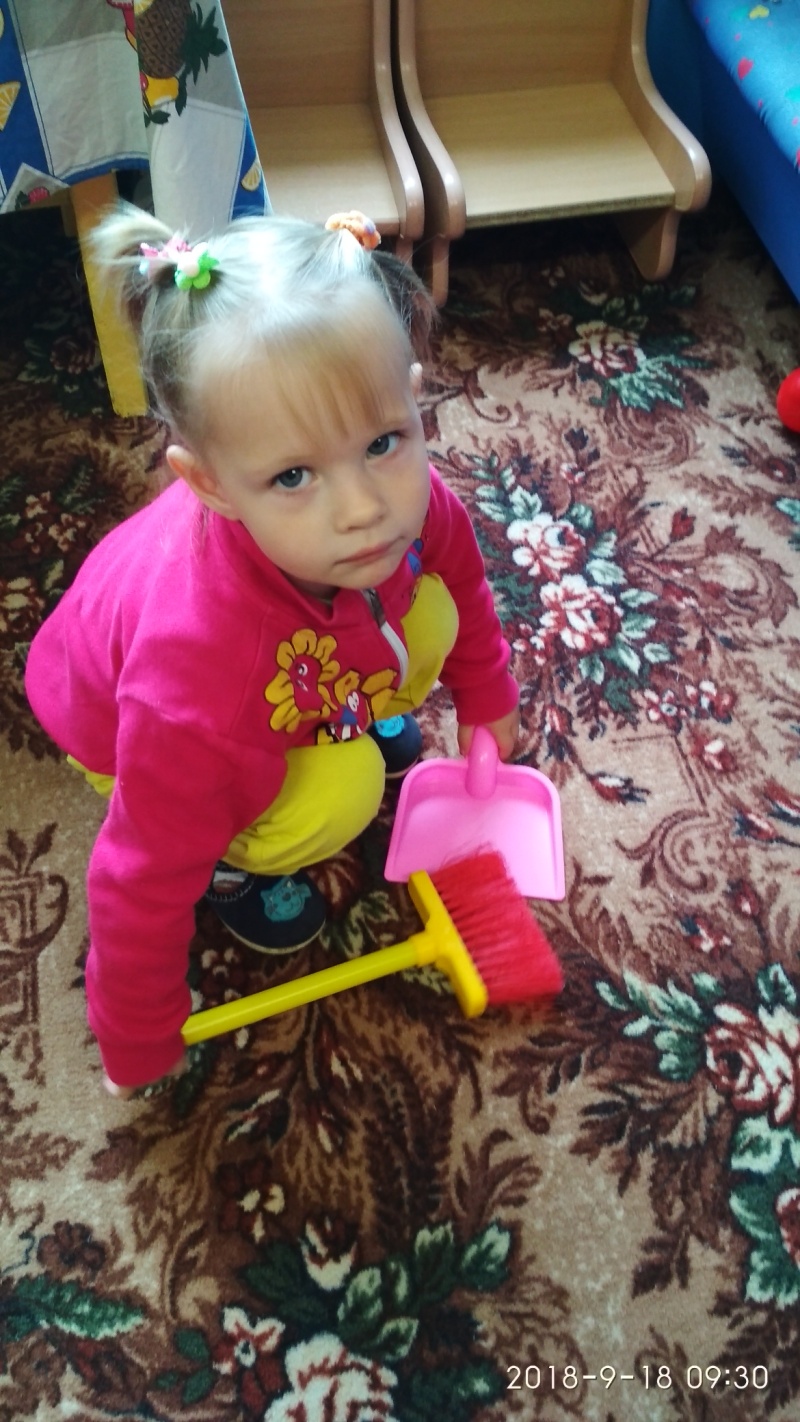 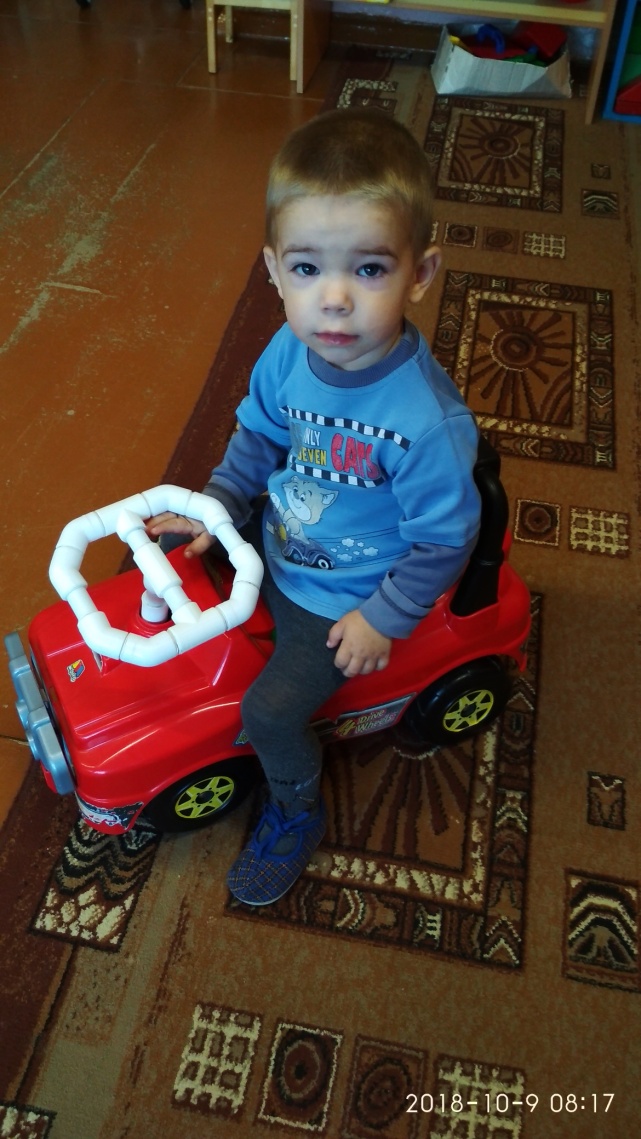 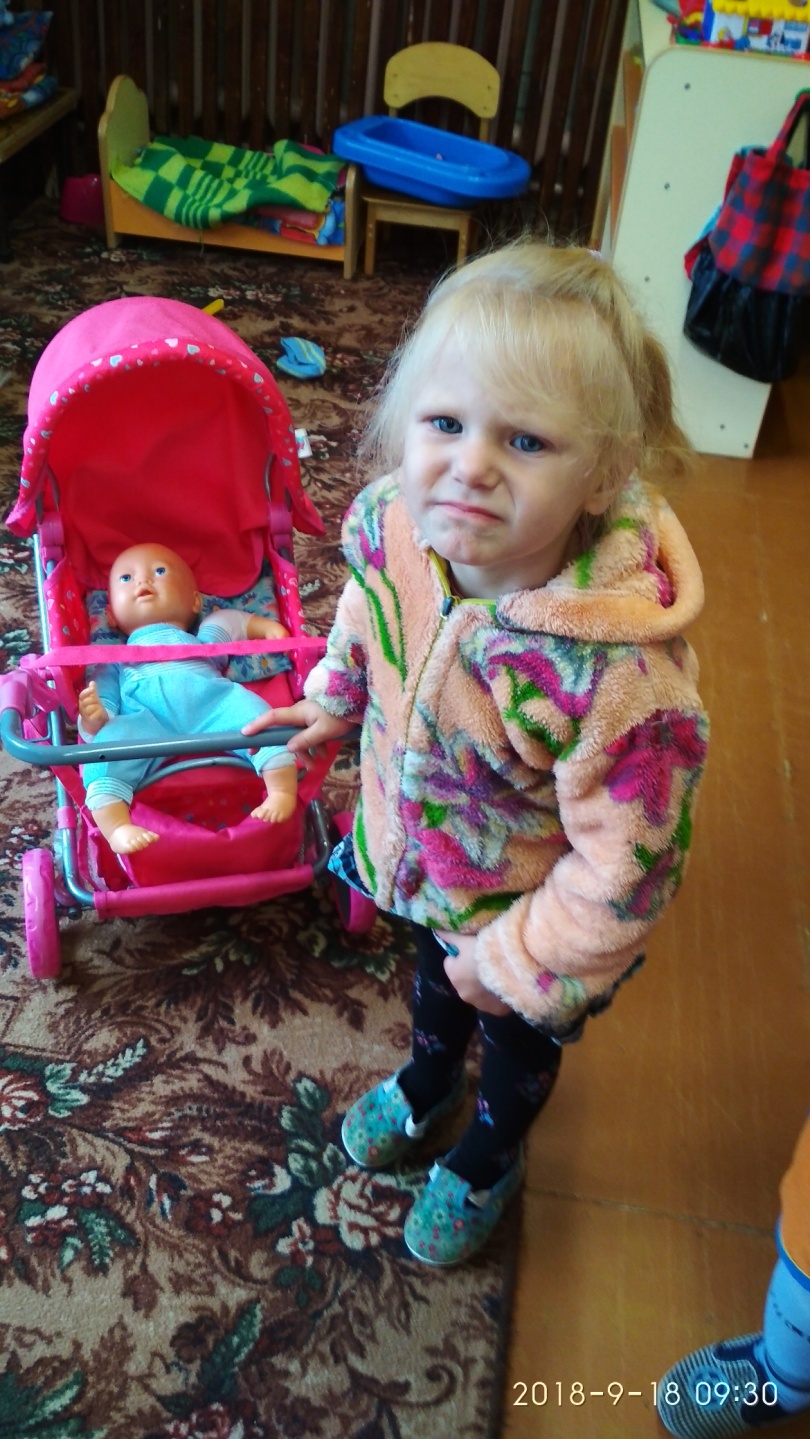 Самообслуживание
Умеет самостоятельно одеваться и раздеваться в определенной последовательности.
Проявляет навыки опрятности (замечает непорядок в одежде, устраняет его при небольшой помощи взрослых). 
При небольшой помощи взрослого пользуется индивидуальными предметами (носовым платком, салфеткой, полотенцем, расческой, горшком). 
Умеет самостоятельно есть.
Умеет убирать и расставлять игрушки
Спасибо за внимание!
Солнце скрылось за домами,
Покидаем детский сад.
Я рассказываю маме
Про себя и про ребят.